1
Kultúrna cesta- ponuka pre návštevníka
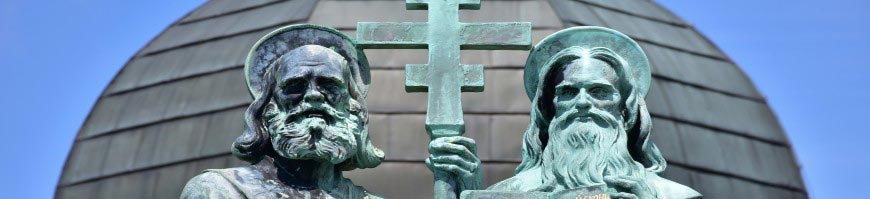 Tatiana Mikušová
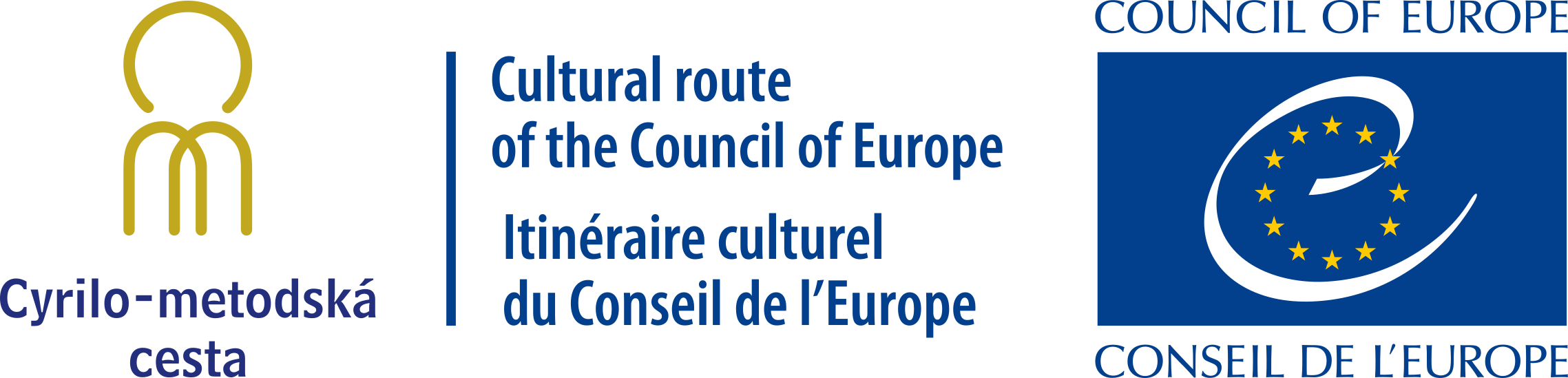 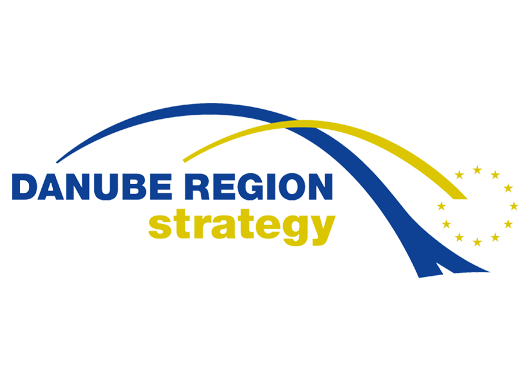 https://vimeo.com/847014950
2
Makro stratégia pre Dunajský región – udržateľný turizmus
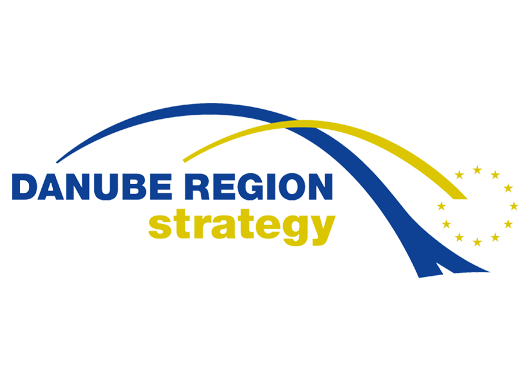 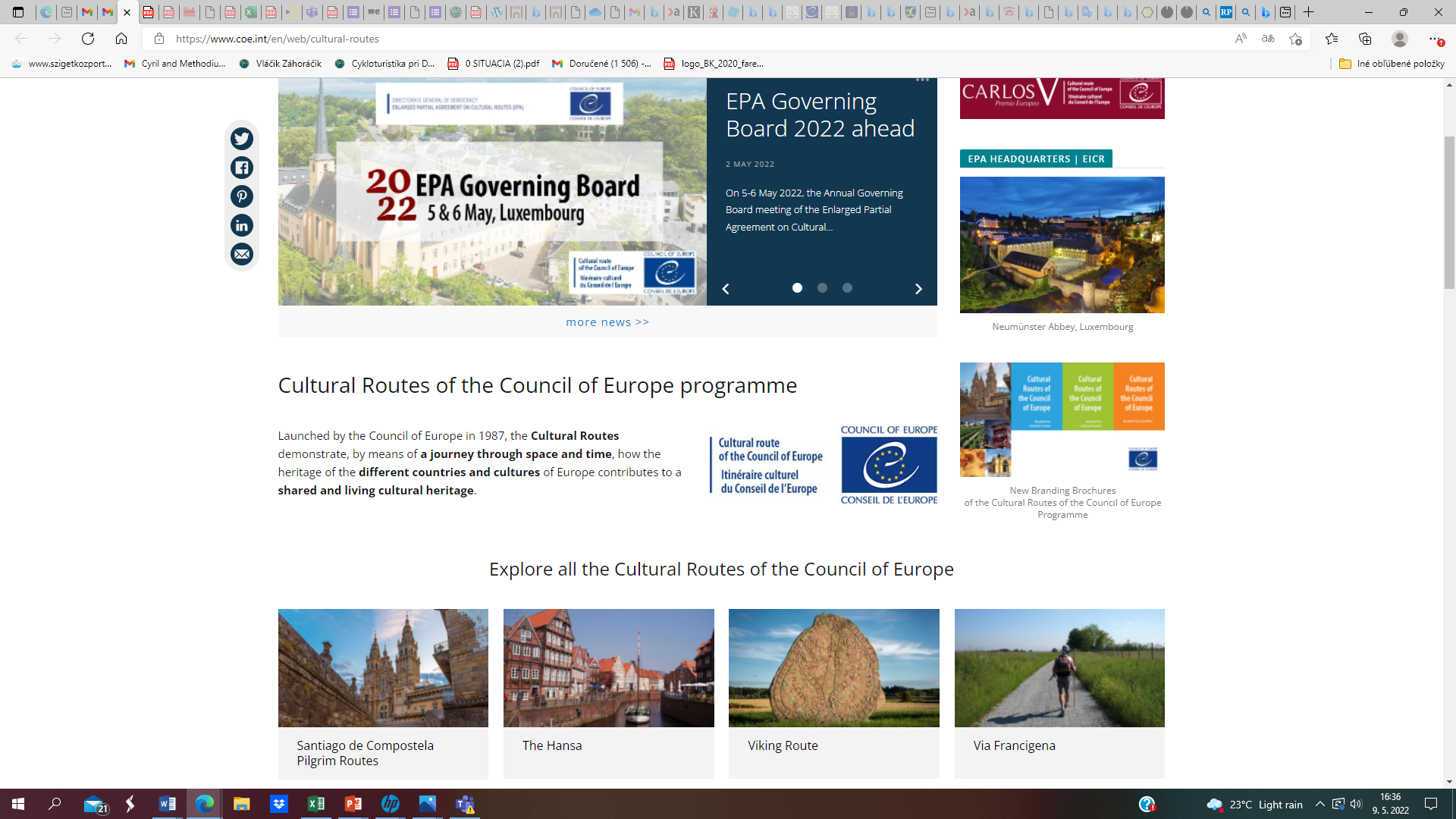 3
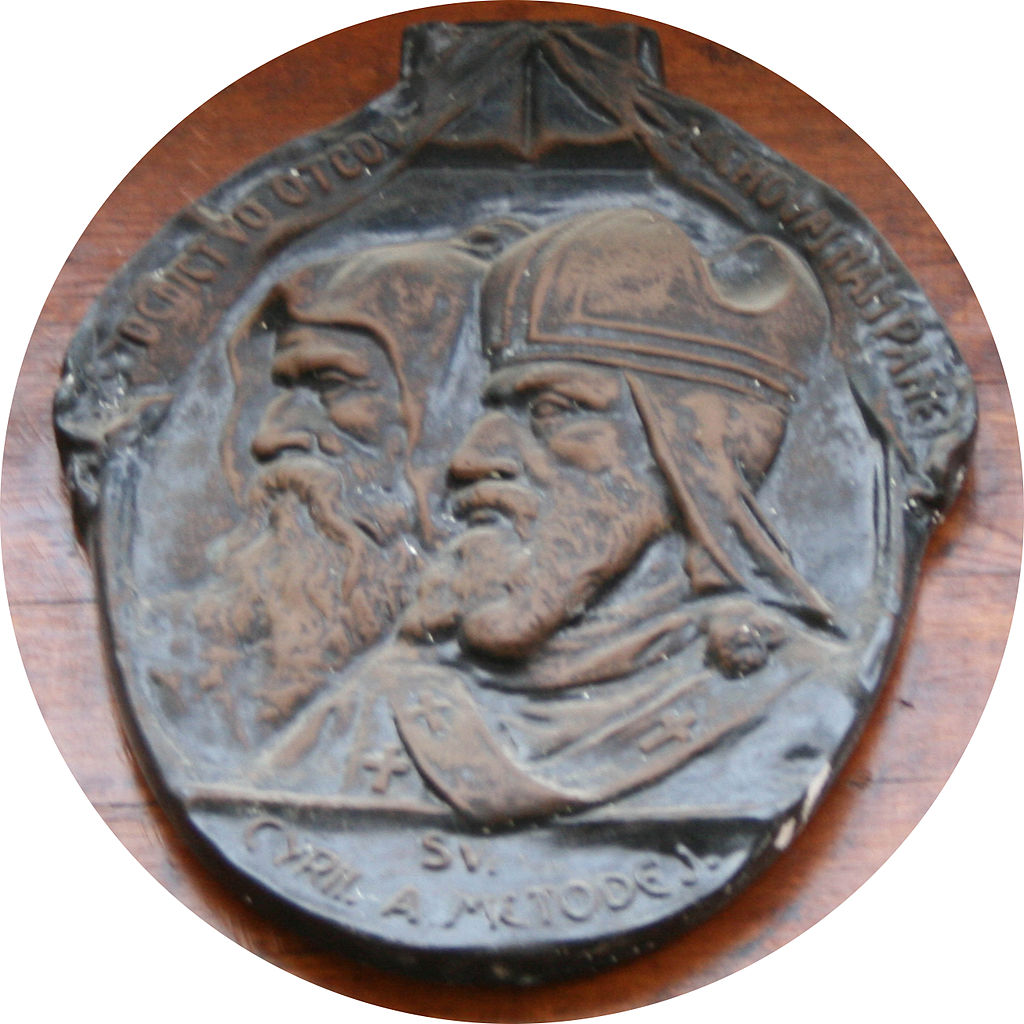 Kultúrna cesta spája spoločnou témou atraktivity a lokality kultúrneho dedičstva do unikátneho turistického produktu
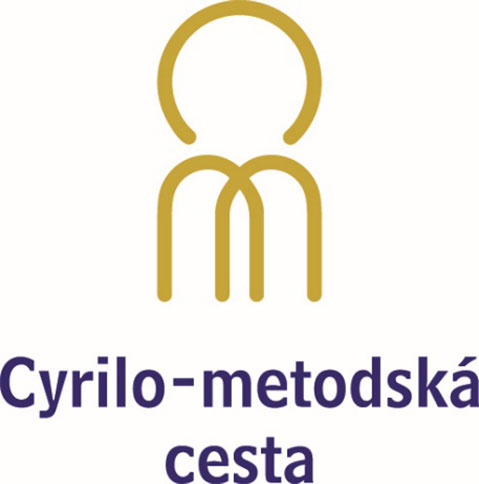 Európska Kultúra cesta sv. Cyrila a Metoda
4
Ciele
V Európe
 Zviditeľnenie európskych krajín a ich unikátnych miest 
 Výnimočné turistické destinácie
 Vzájomná podpora zapojených krajín- „podávanie si turistov“ 

V destinácii
Vyvolanie záujmu turistov - Nárast turizmu
 Zachovanie a obnova pamiatok
 Rozvoj lokálnej ekonomiky
 Zapojenie pamiatok na trase do rozvoja   lokality
 Prechod od „masovky“ k autenticite 
 Rozptýlenie turistov z centier na  neobjavené   unikátne miesta
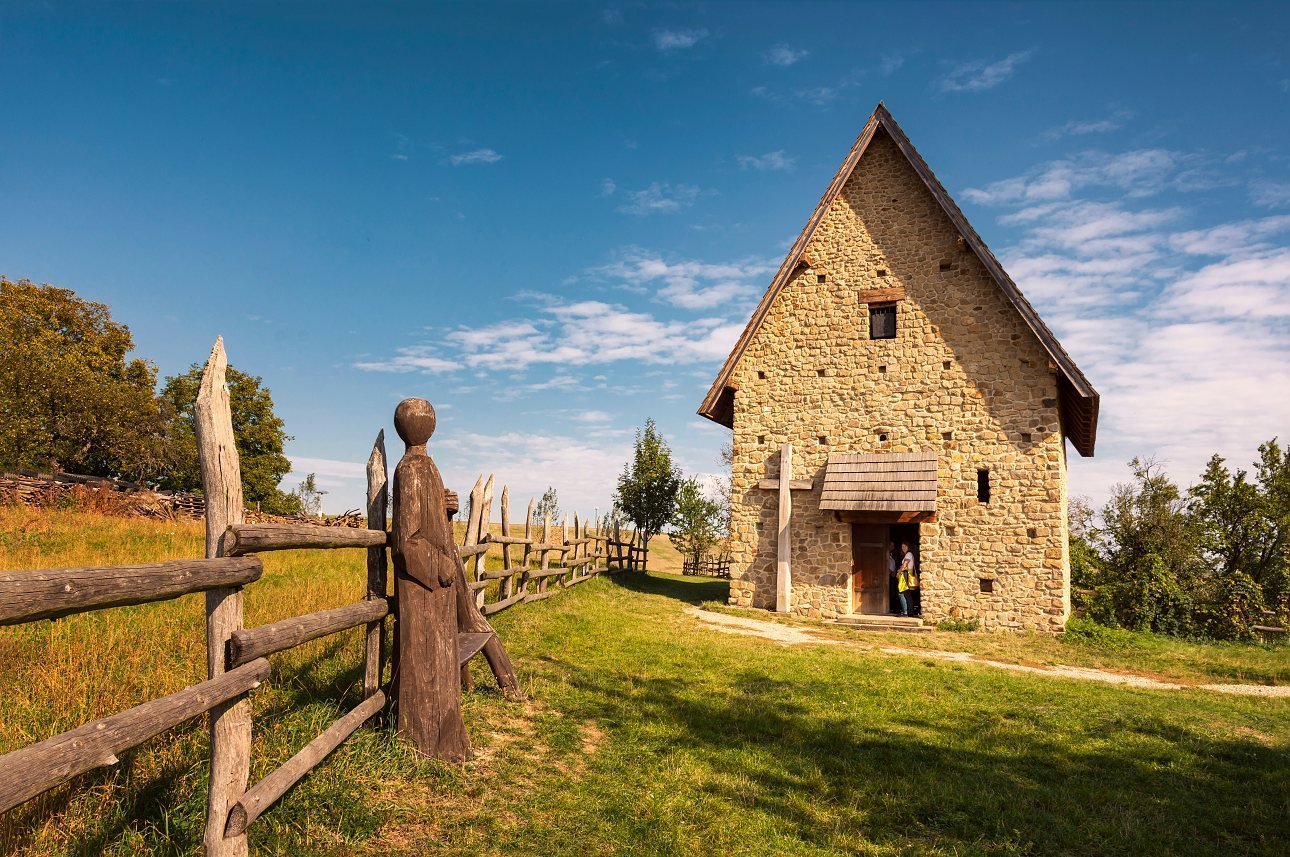 5
Špecifická autenticita„ Príbehy v krajinách“
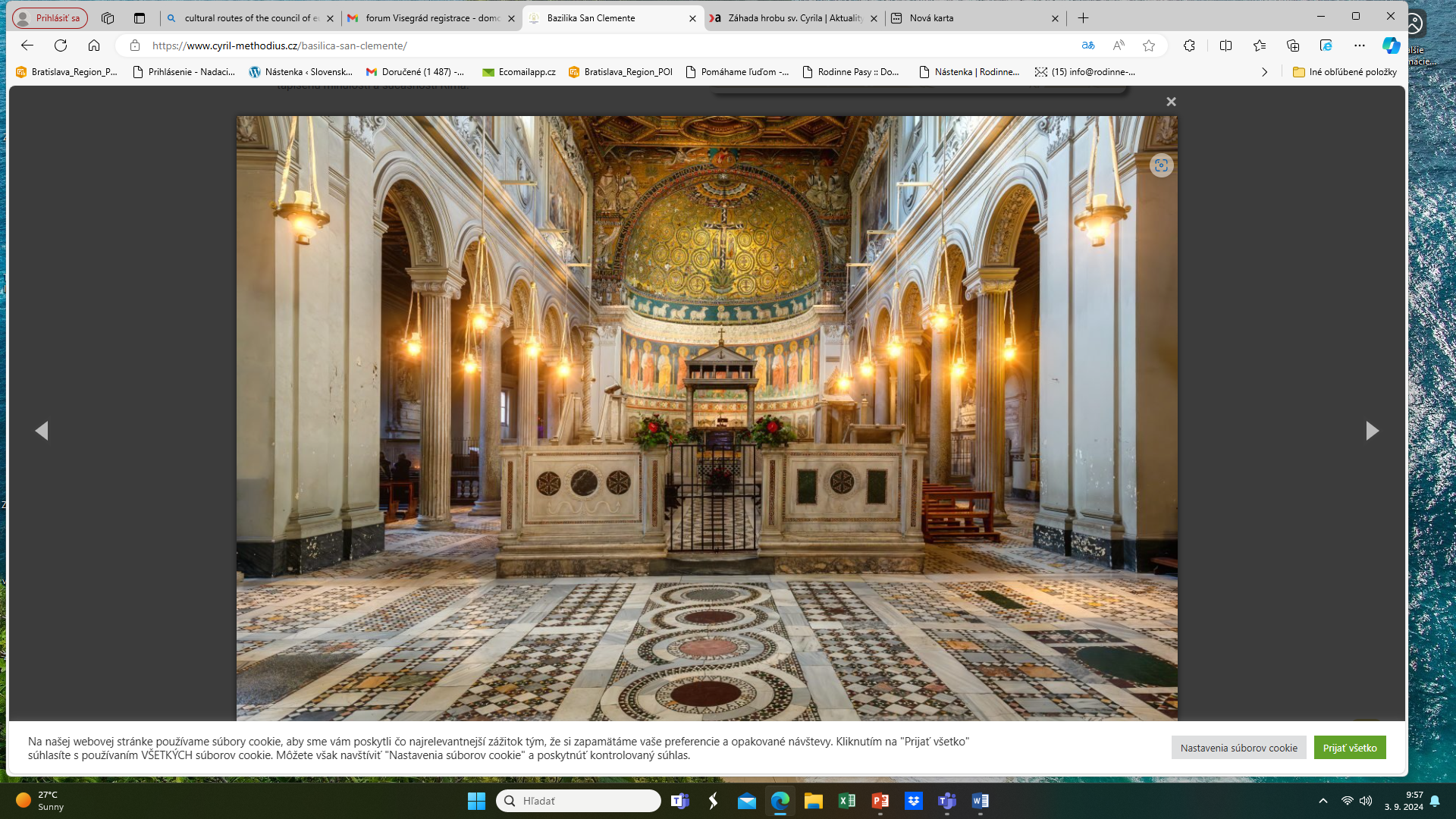 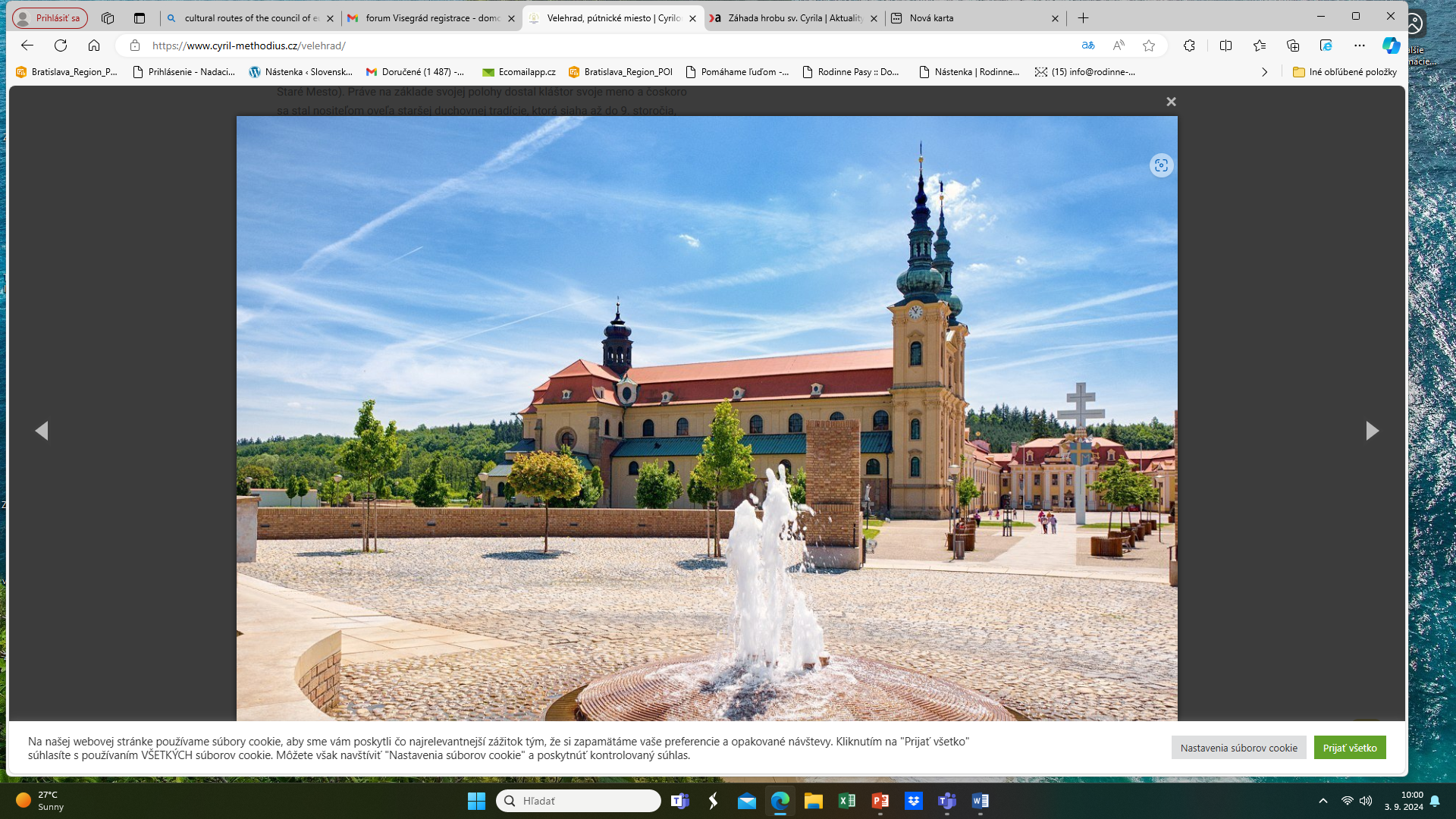 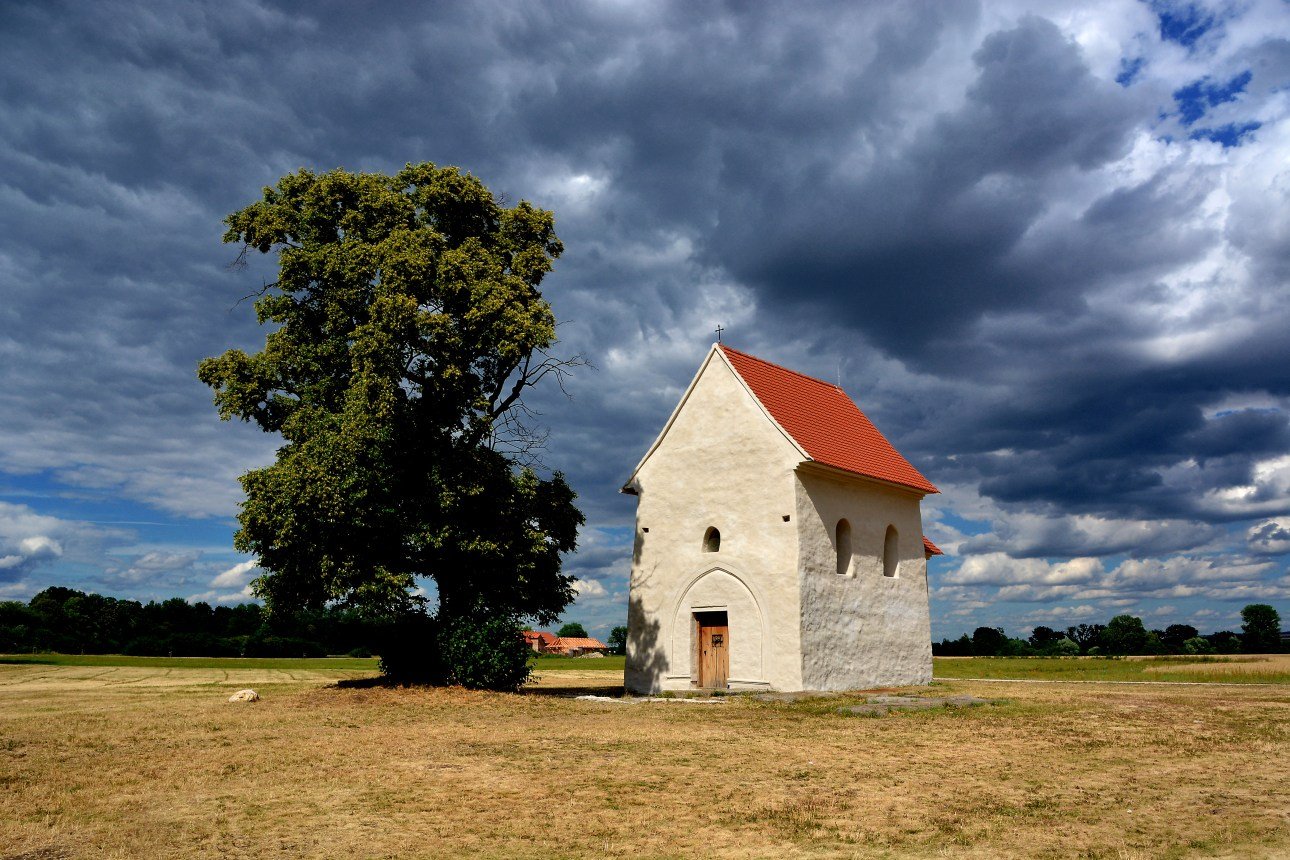 Taliansko
Česká republika
Slovensko
Kostol sv. Margity Antiochijskej, Kopčany
Pútnické miesto, Velehrad
Bazilika San Clemente, Rím
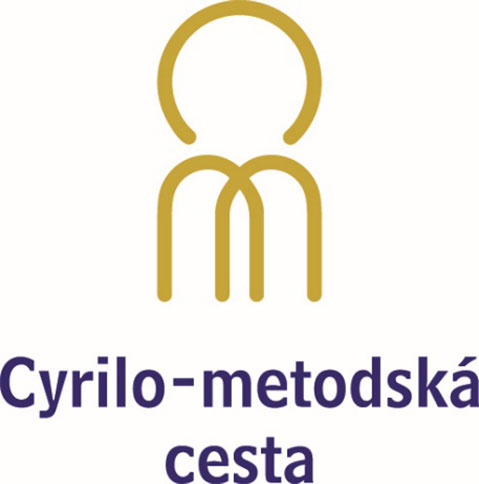 6
Výzvy
Udržateľné hodnoty a rozmanitosť
Turisticky nerozvinuté, neobjavené miesta                     
Spoločná európska téma - vlastný príbeh 
 Udržateľnosť              
 Dedičstvo
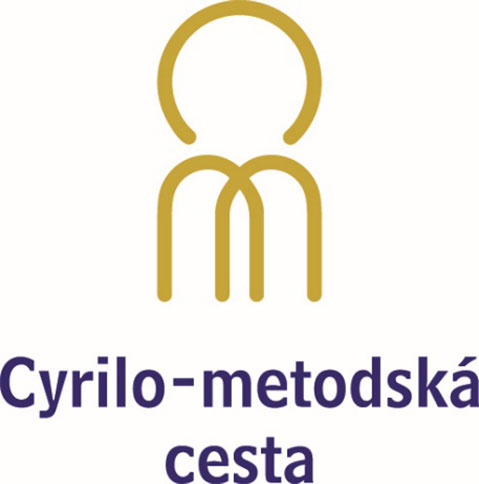 7
Rovnomerný rozvoj
Vlastné ciele
Rozmanitosť, silný príbeh, autenticita
„autentický  príbeh „ dedičstva vierozvästcov

Spoločné ciele
budovanie Kultúrnej cesty
Spoločný brand 
Spoločná komunikácia
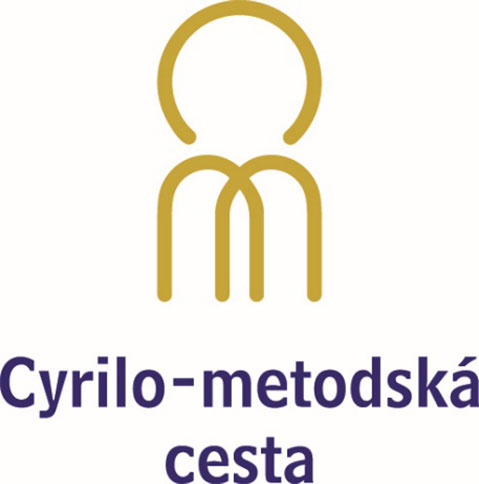 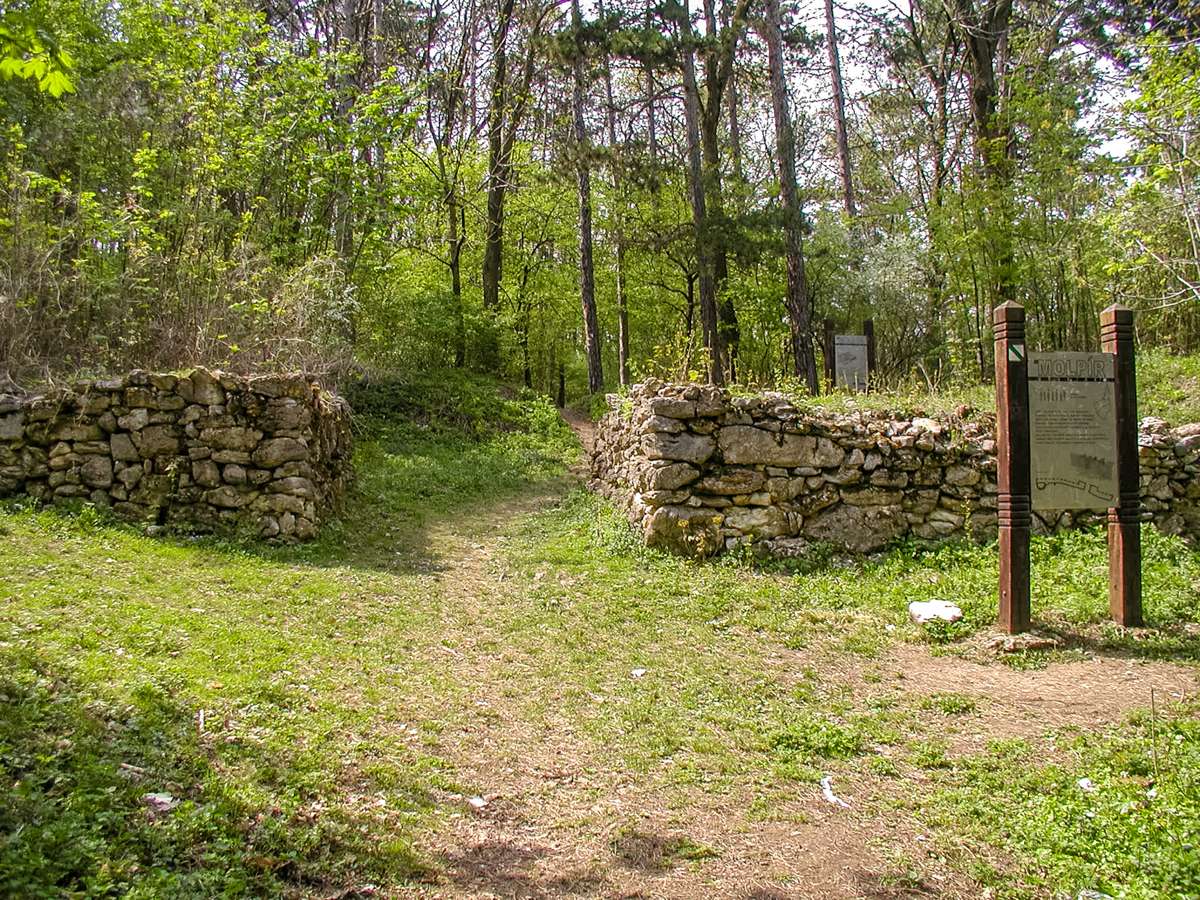 8
Turistický produkt
Silná téma

Unikátna
Založená na pamäti, histórii a dedičstve, 
Podklad  k interpretácii rozmanitosti súčasnej Európy
Téma
Užívatelia
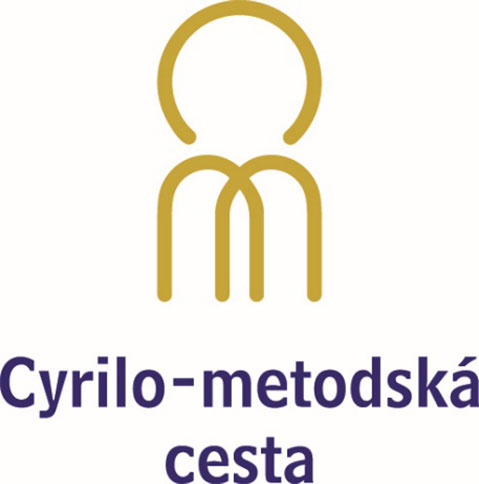 9
Integrovaná ponuka
Kultúrne dedičstvo
Tematické ubytovanie
Umenie a kreativita
Lokálna gastronómia
Podujatia, aktivity
Viditeľnosť
Infraštruktúra
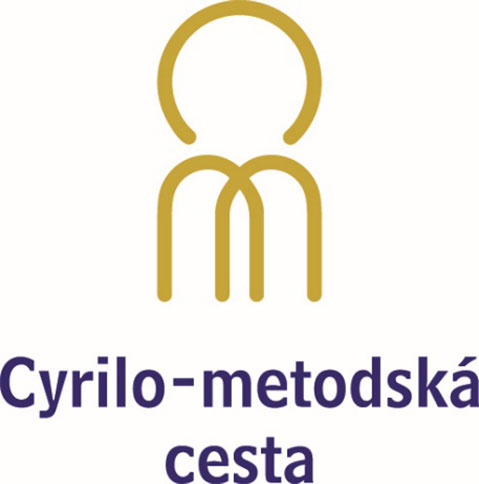 Návštevníci
10
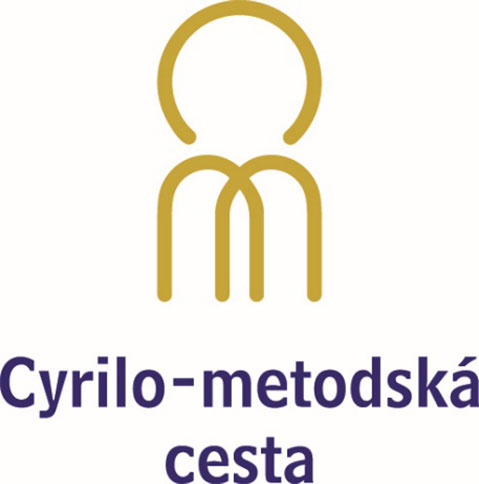 Smart riešenia na trase
Kultúrna cesta – vývoj

 Religiozita
 Eno gastronómia
 Kreativita
 Foto turizmus
 Vzdelávanie
 Cyklo turizmus
 Objavovanie
 Prehliadky
Mikro mestský turizmus
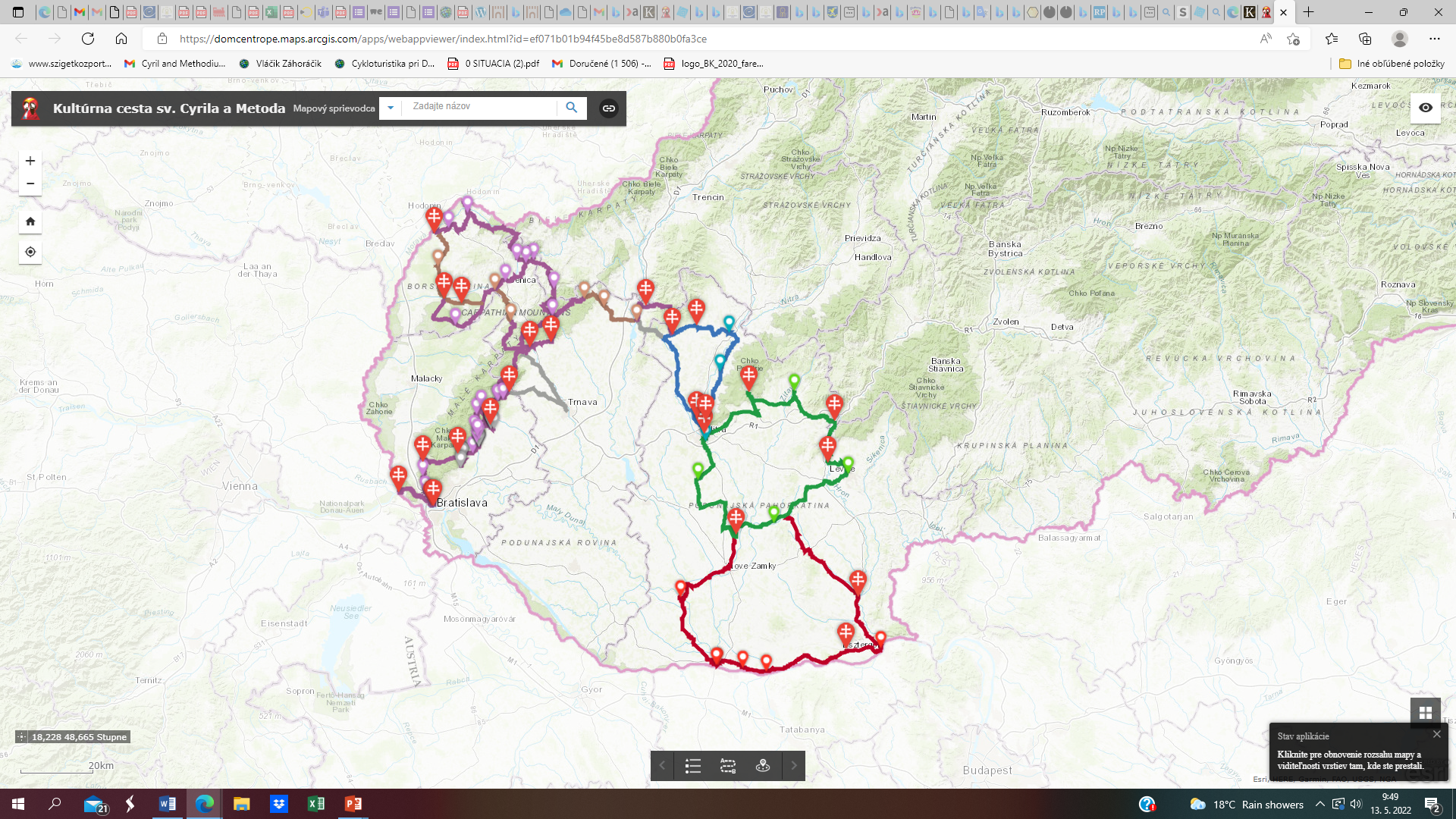 11
Piliere produktu
Zachovanie hodnôt a významov
Kreatívna interpretácia
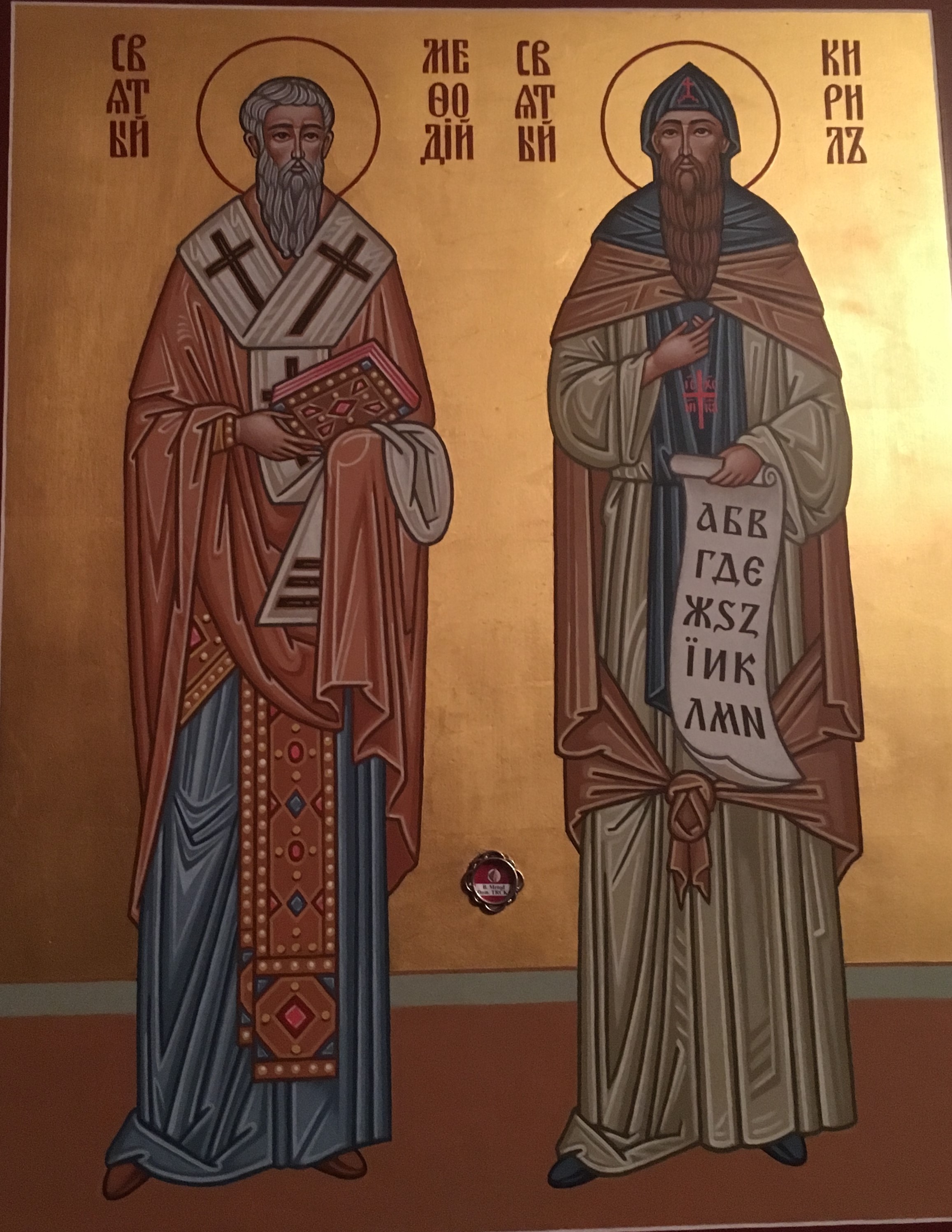 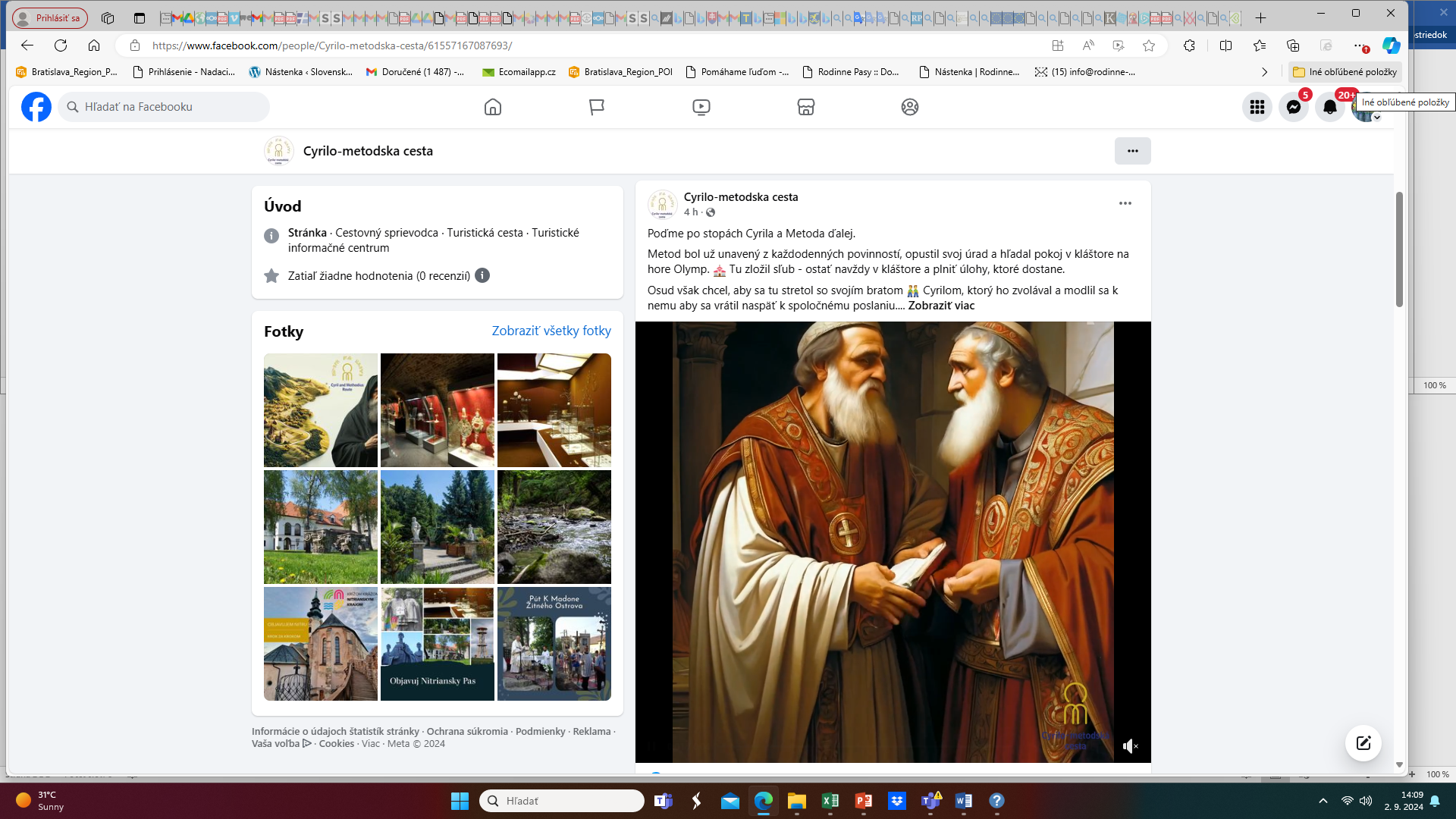 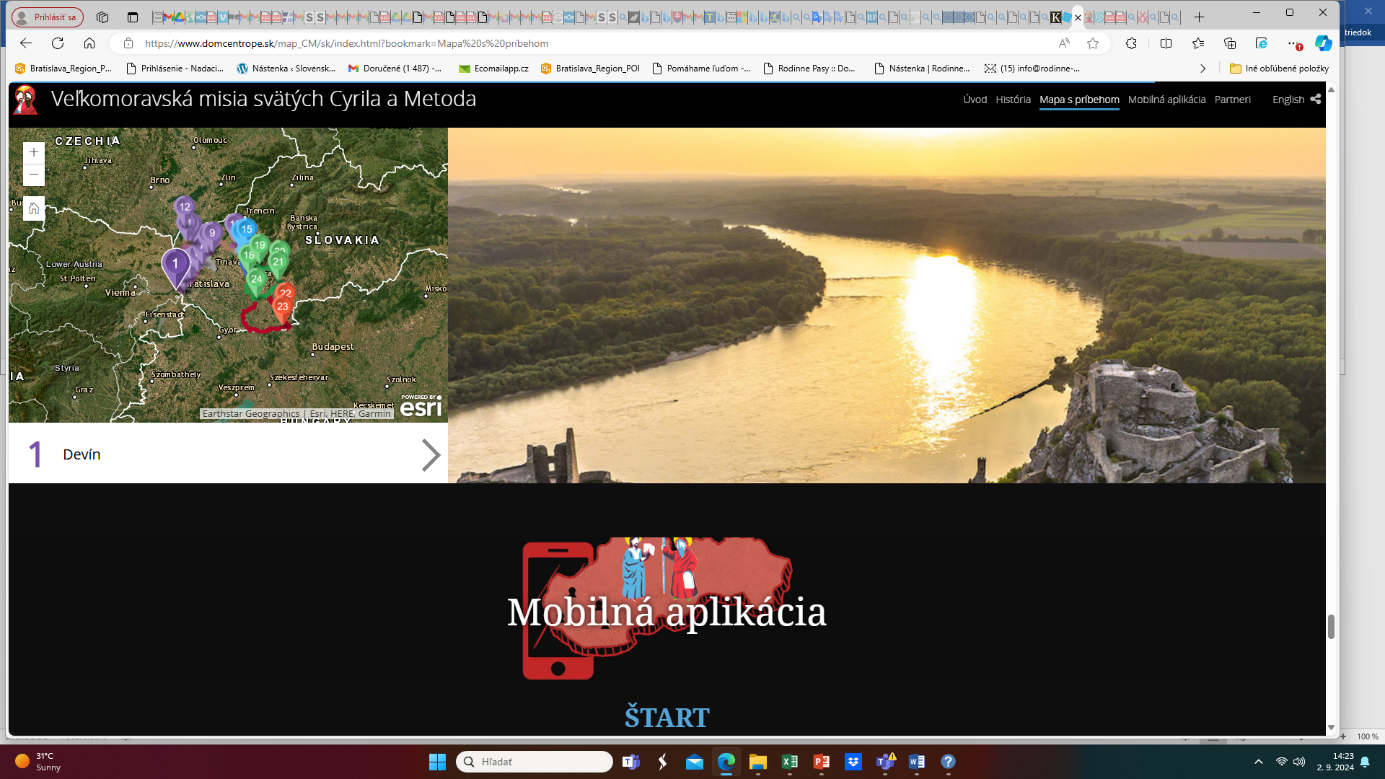 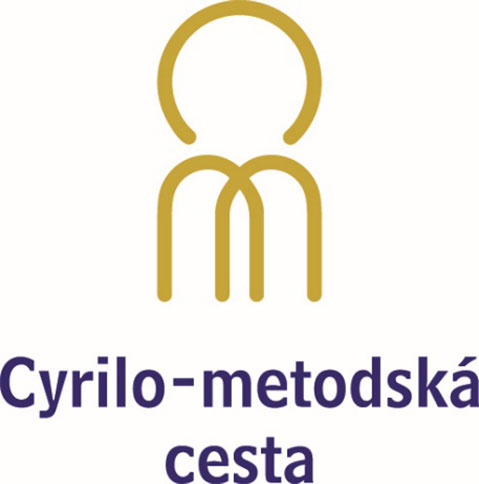 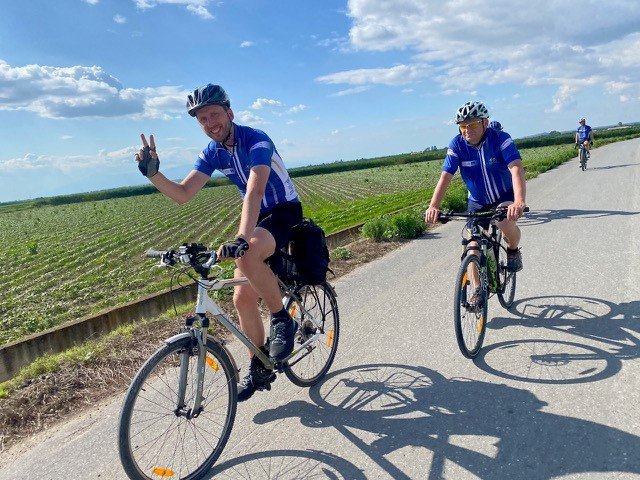 12
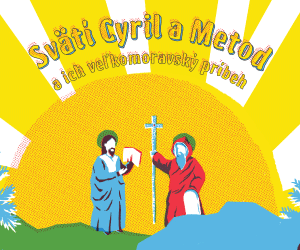 Kreatívne riešenia
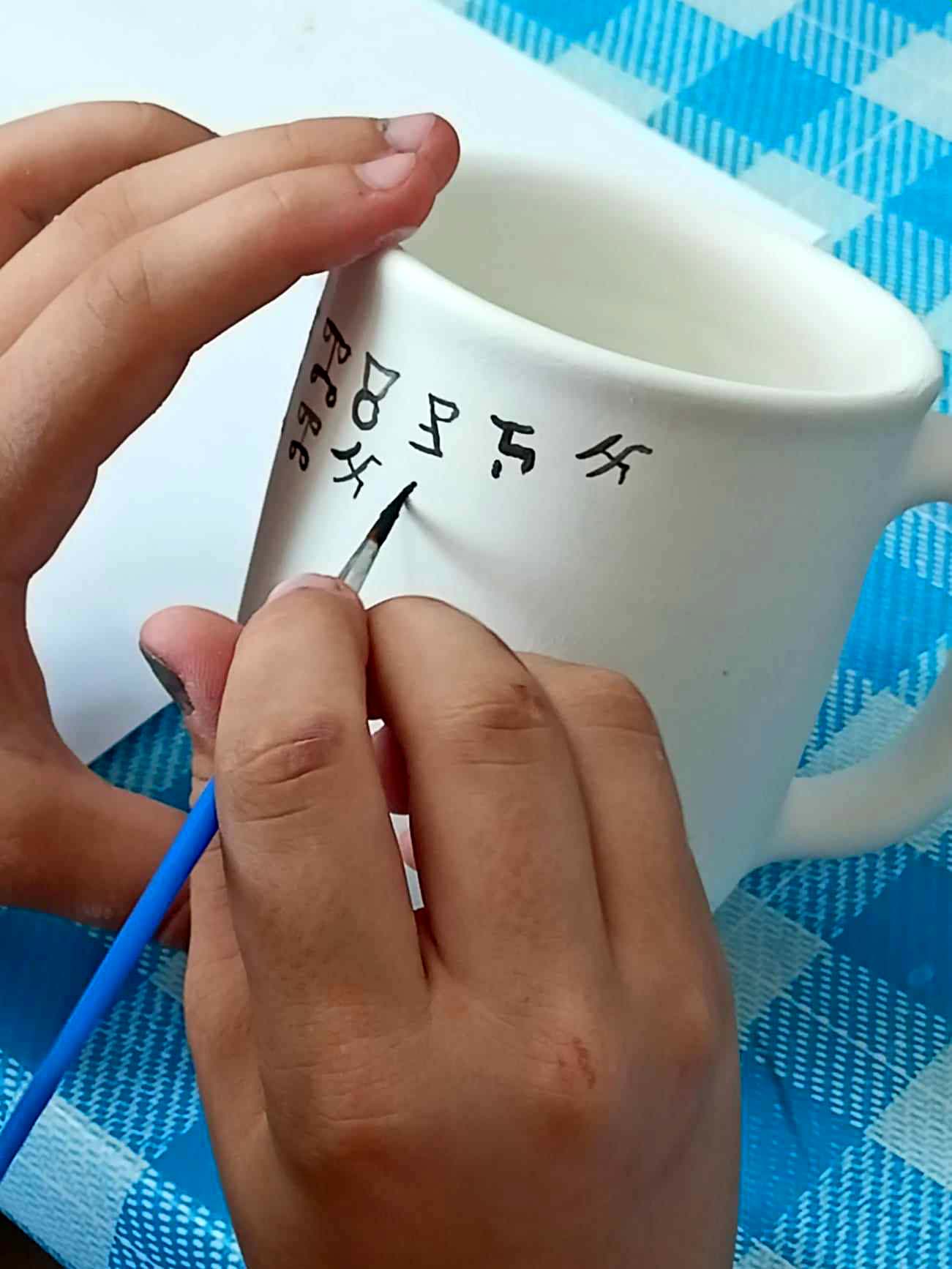 Živá história:  podujatia, festivaly
Putovania po ceste trase CMR
Hry s hlaholikou:  workshopy
Art kempy: výstavy, koncerty...
Cyklo produkty: trasy hlaholiky....
Literárne inšpirácie: obrodenectvo....
Eno gastronómia: menu starých Slovanov
Ubytovanie s tradíciou
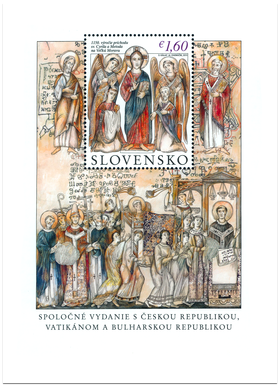 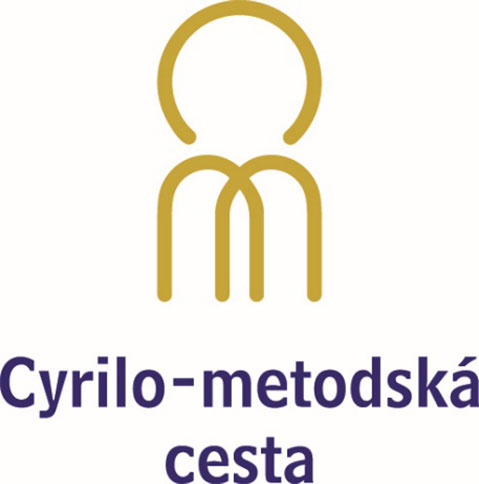 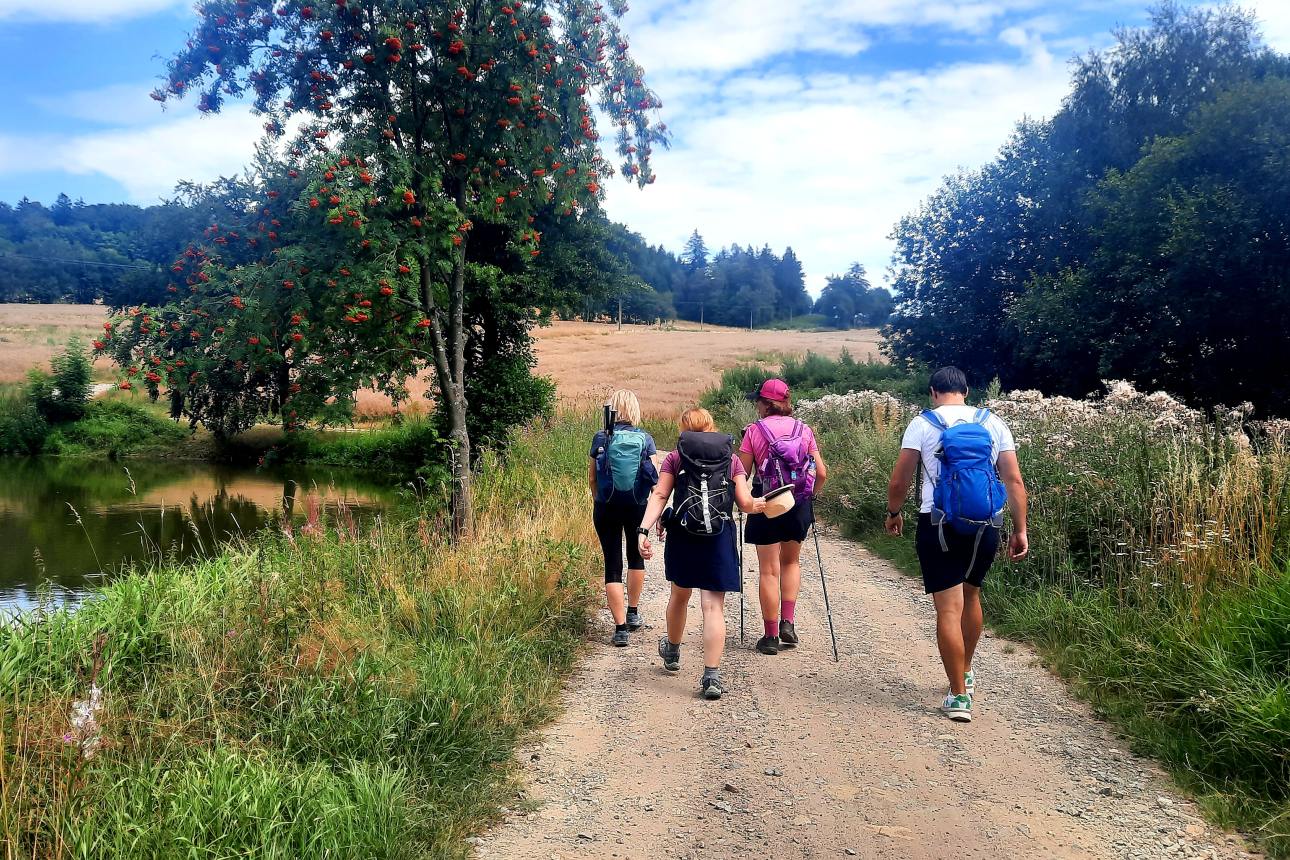 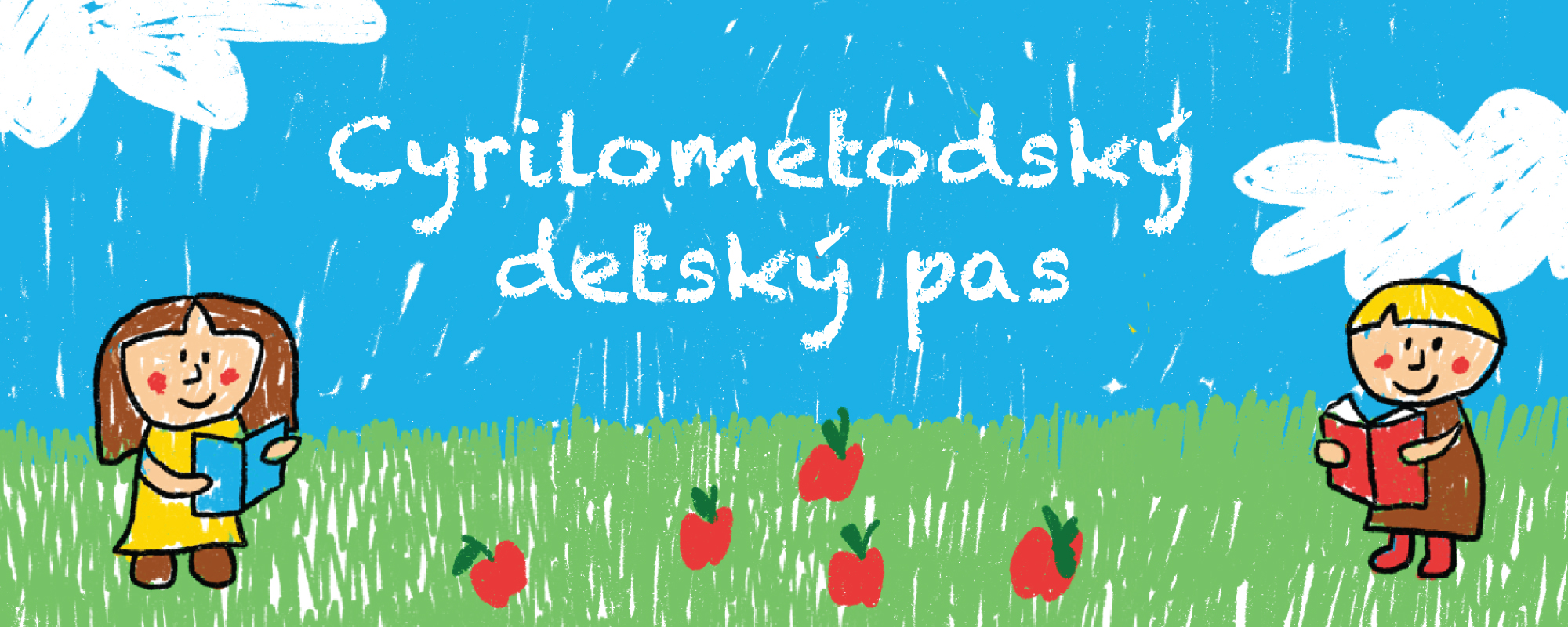 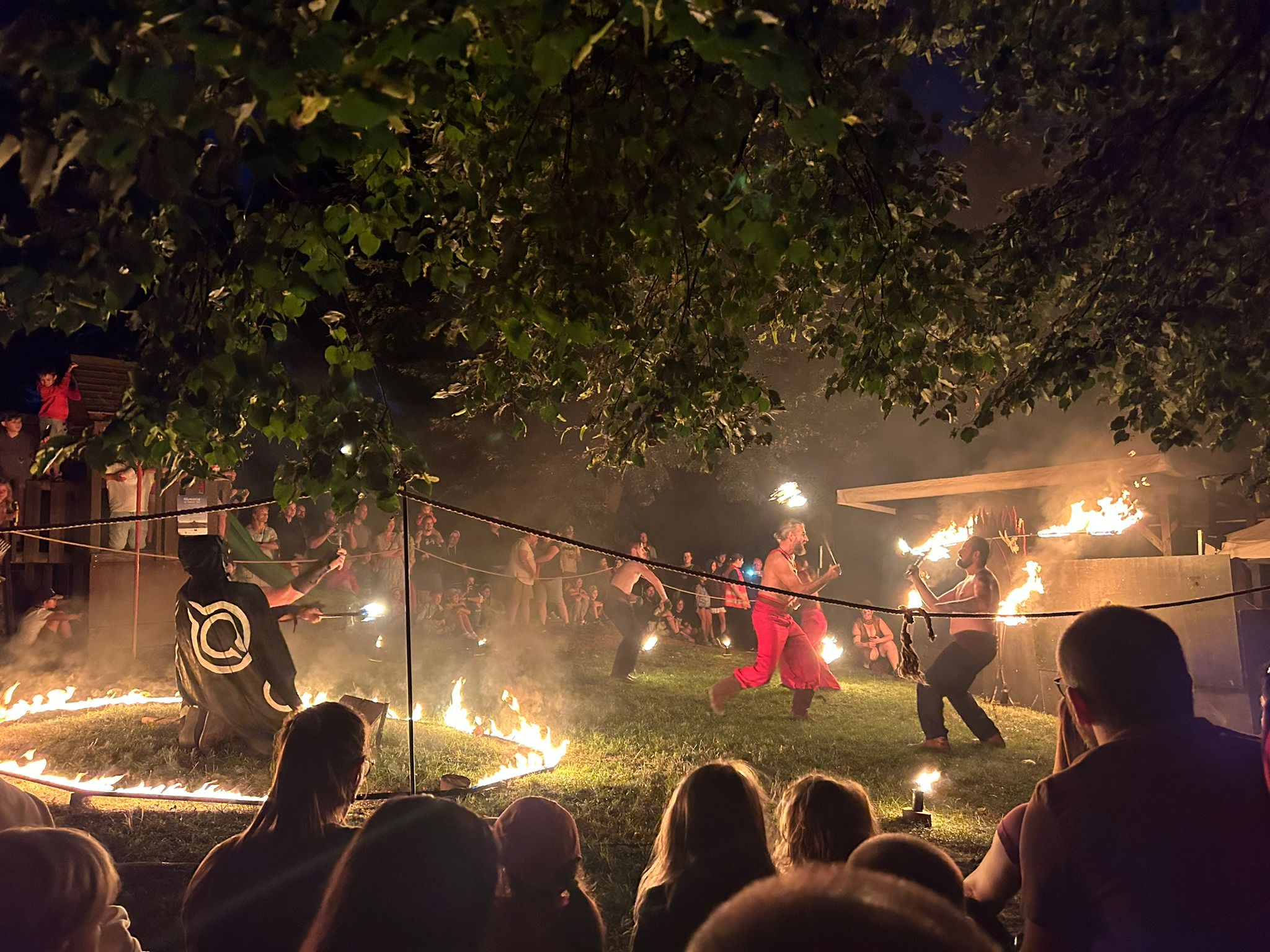 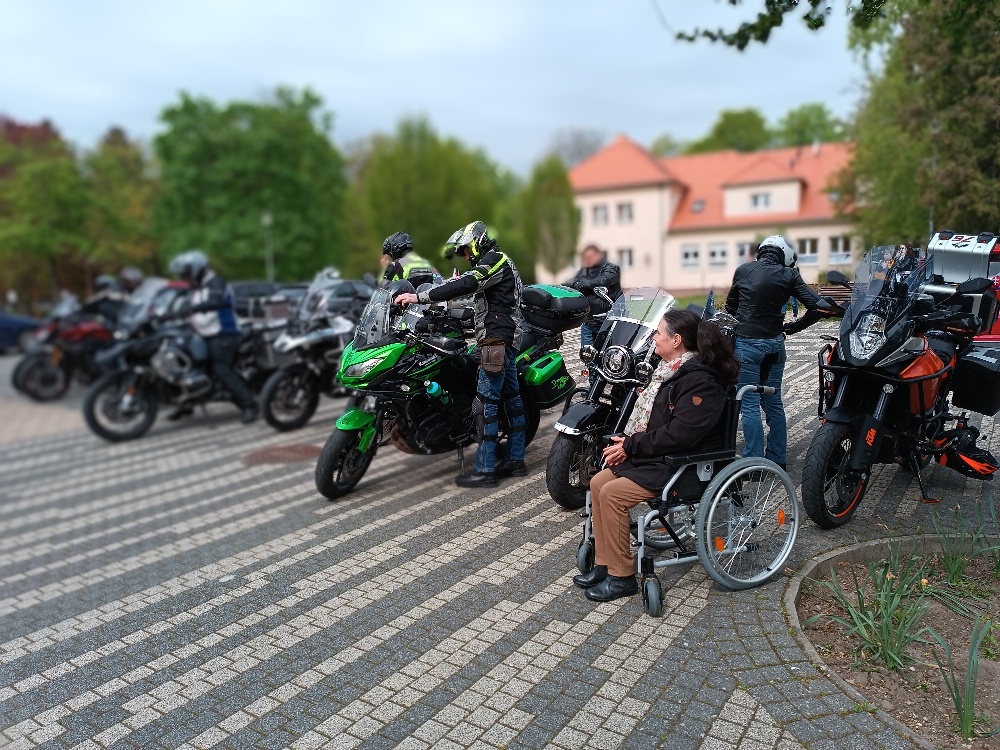 Na cestu:  online
13
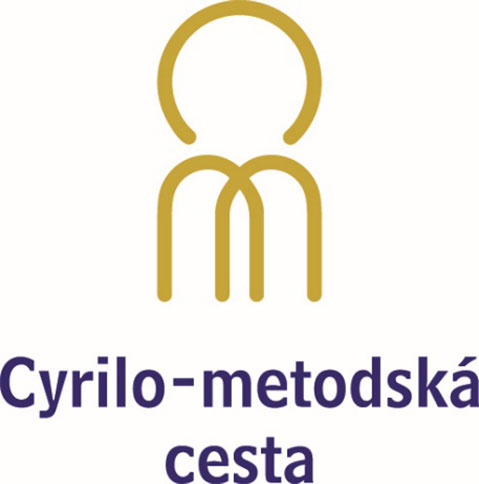 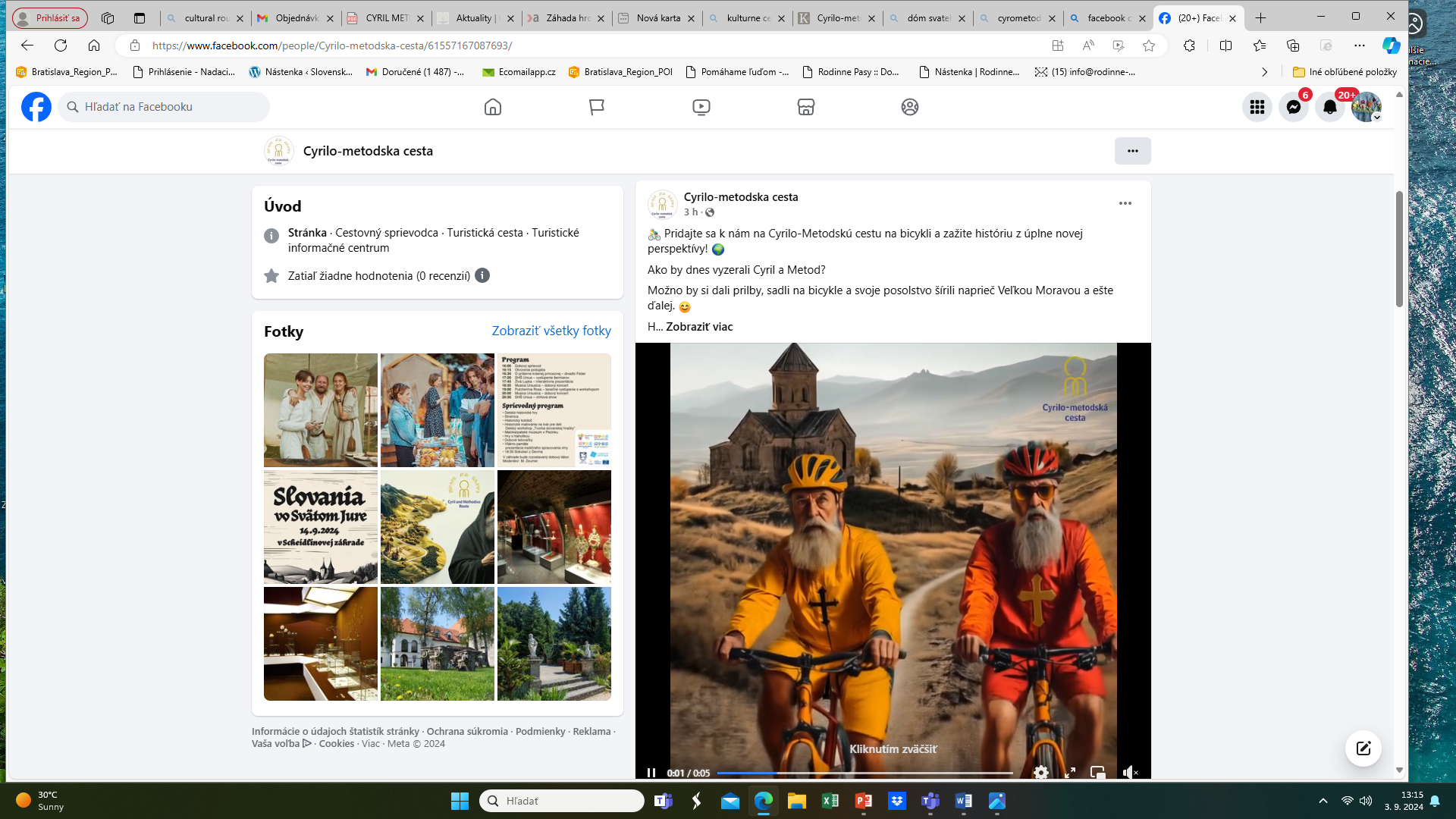 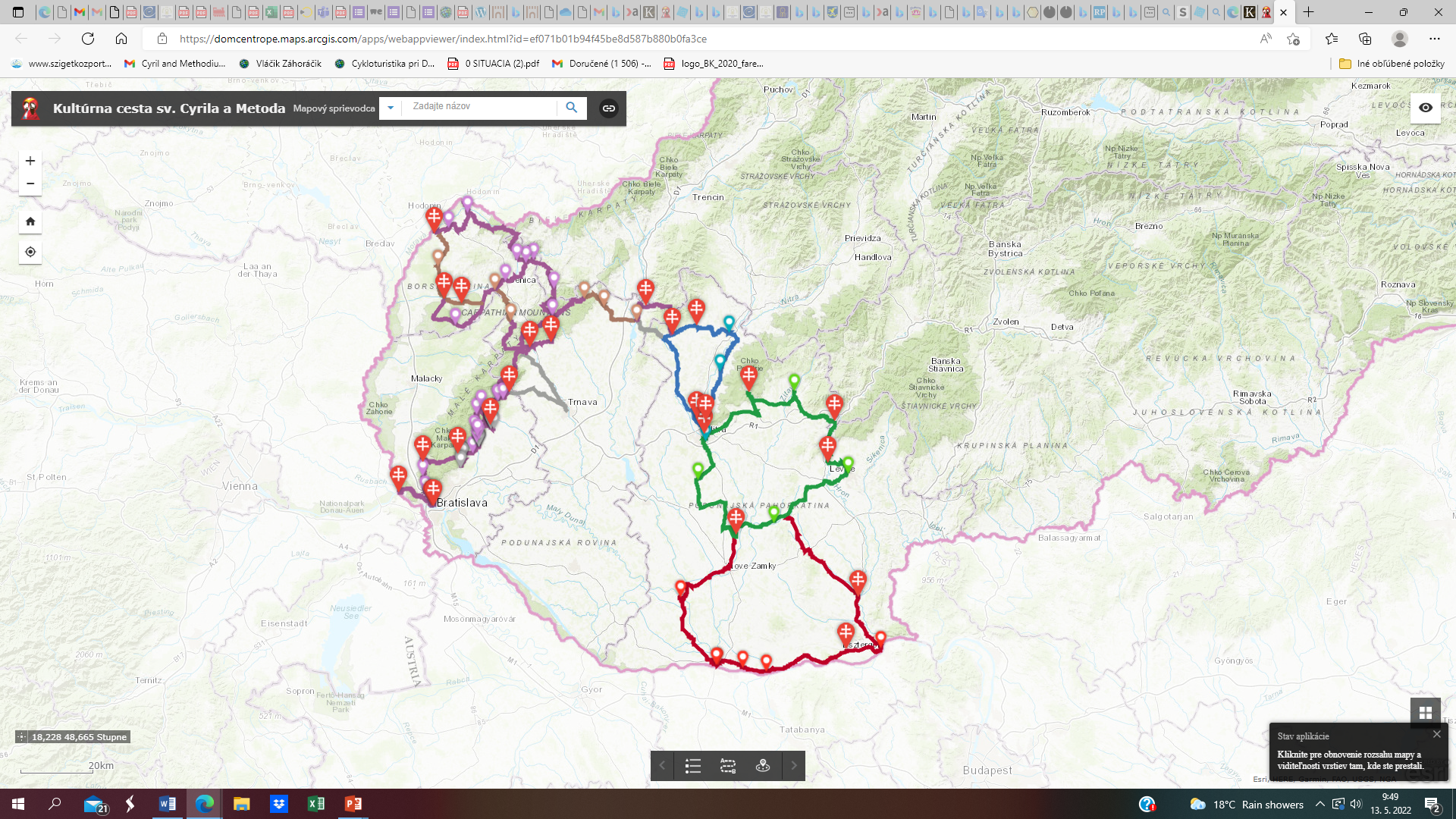 Sociálne siete FCB, Instagram
Mapy s príbehom
Mobilná aplikácia
Virtuálna realita 
Múzeá s technológiami
Interaktívne podujatia 
Video hry pre mládež
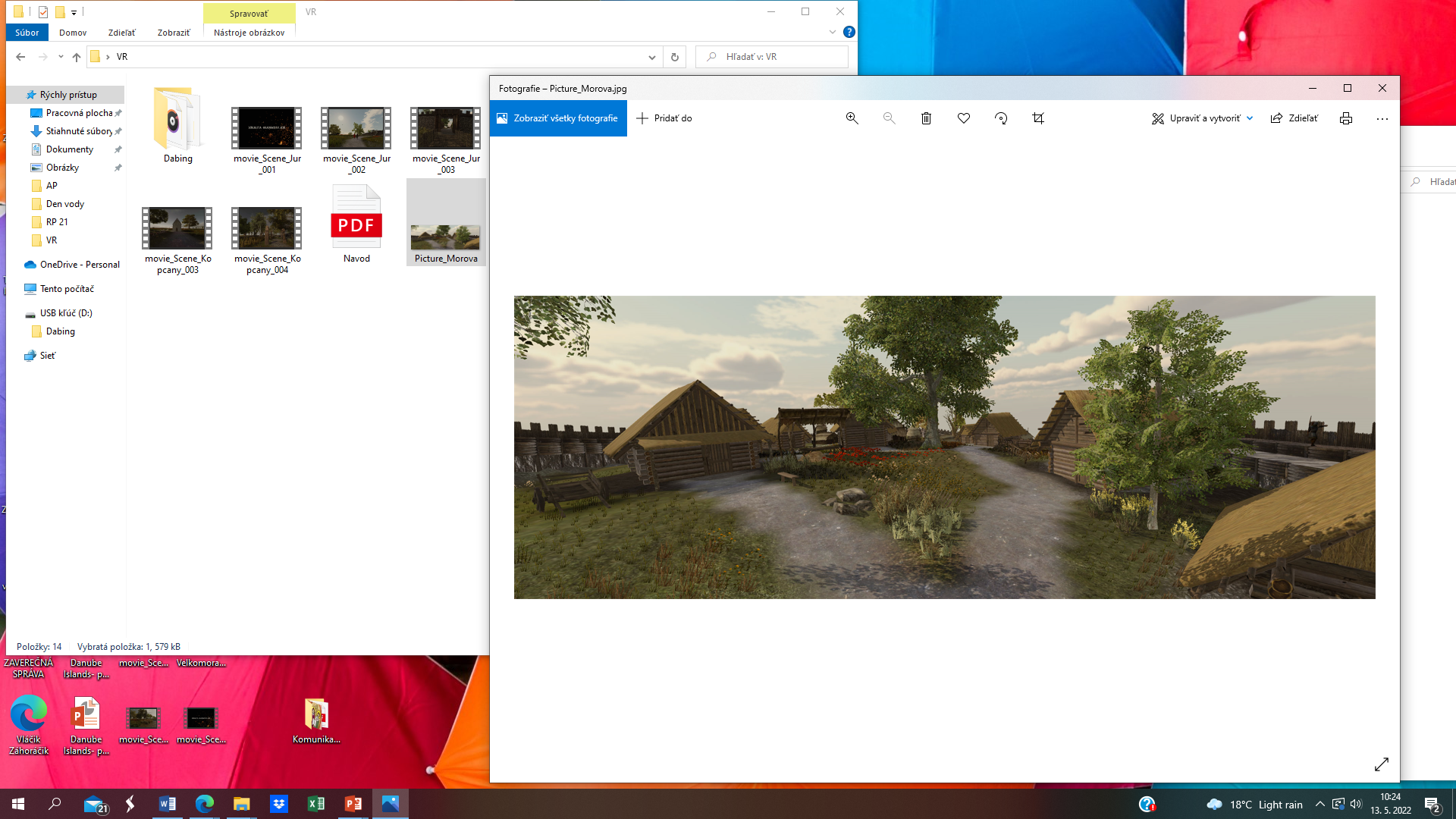 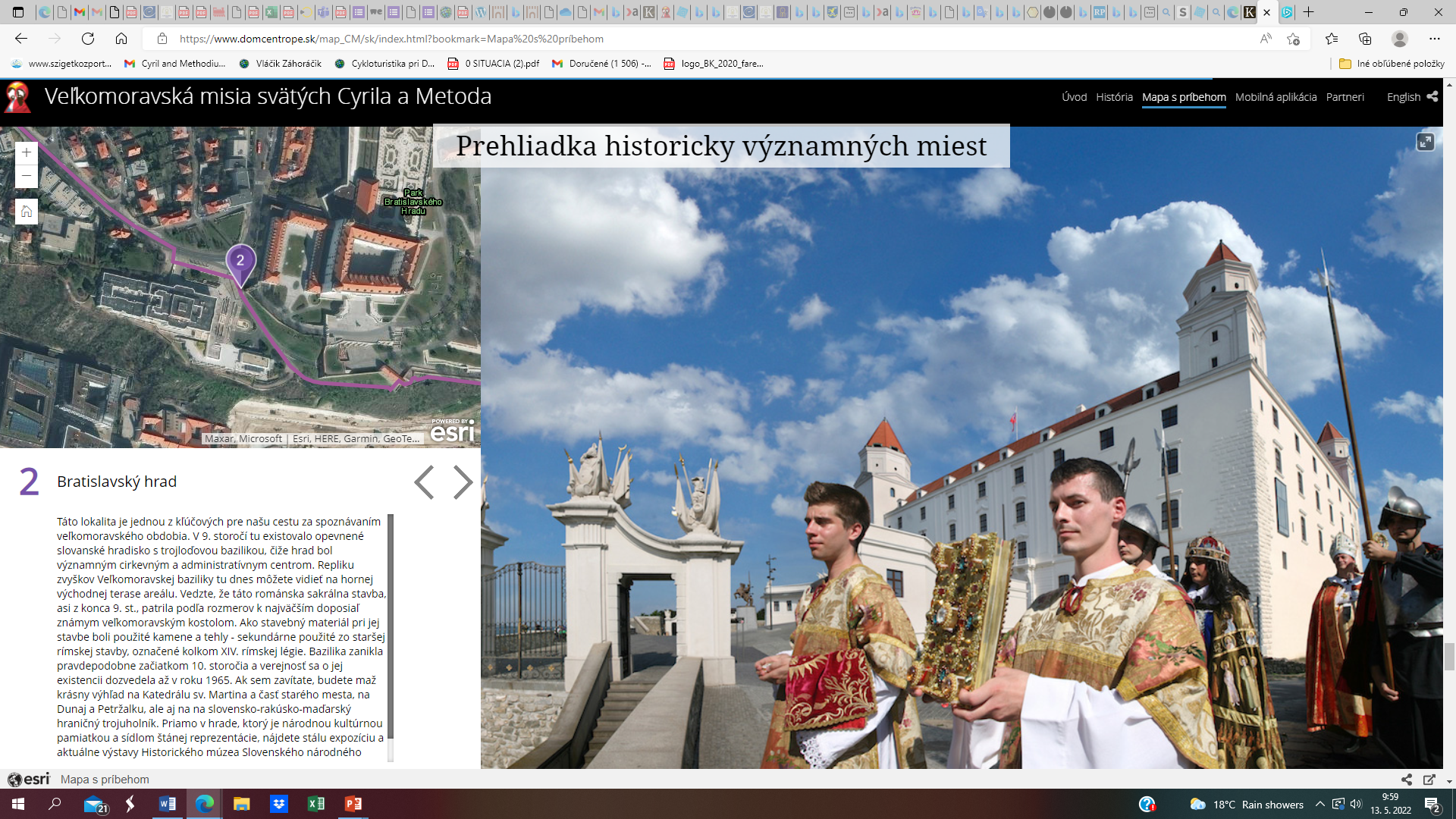 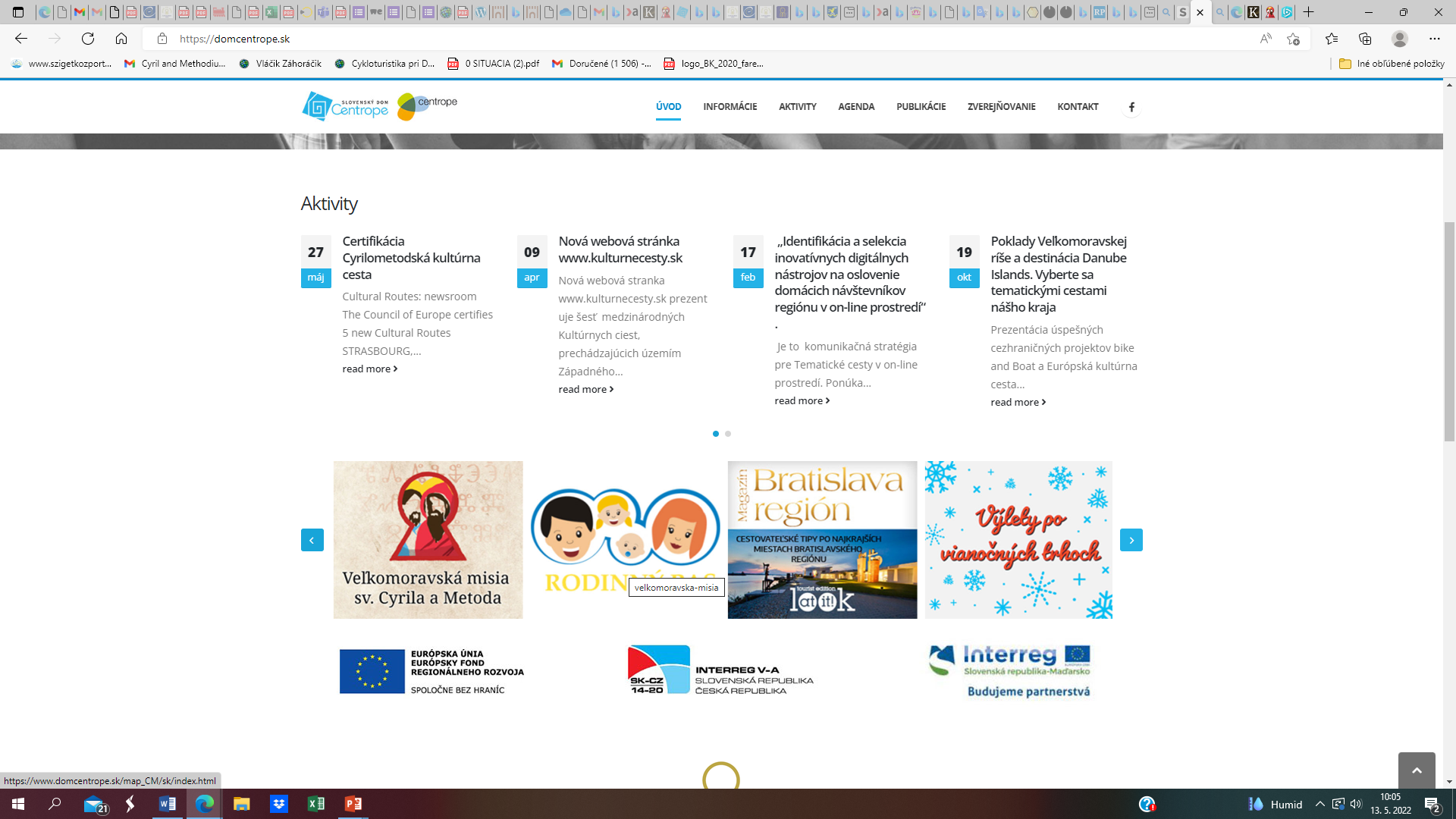 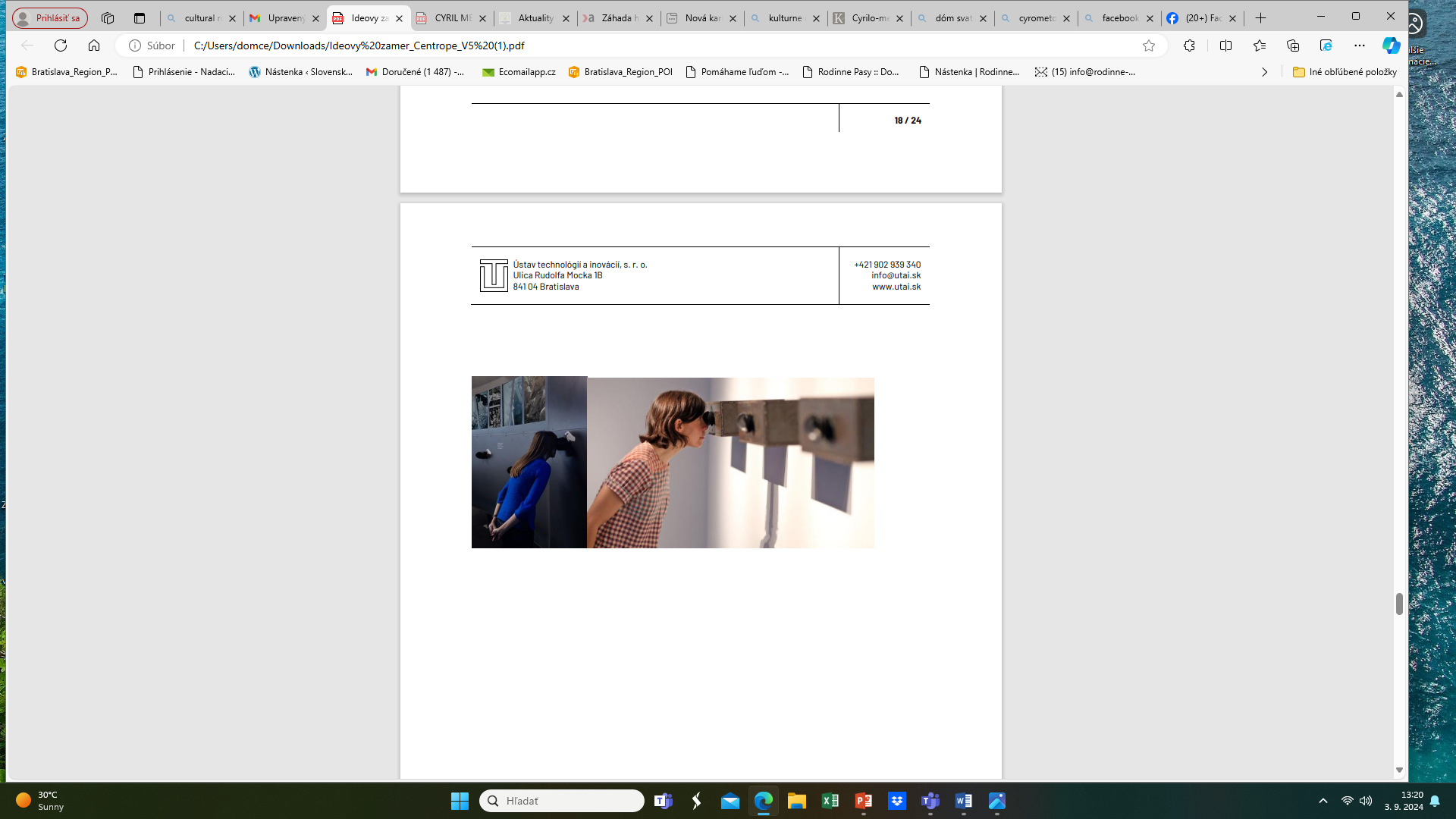 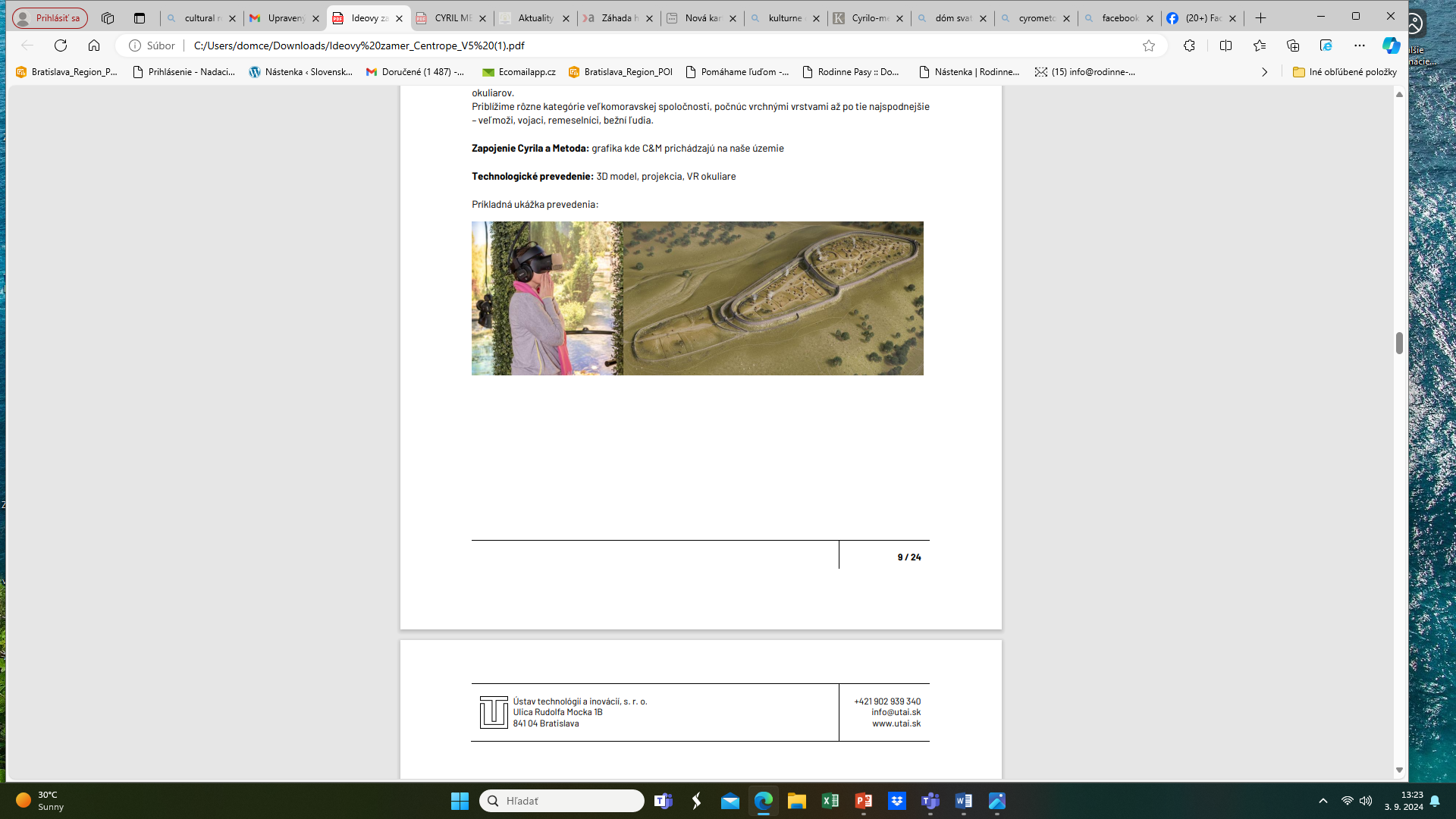 Základná spoločná platforma – webová stránka  www.cyril-methodius.eu
14
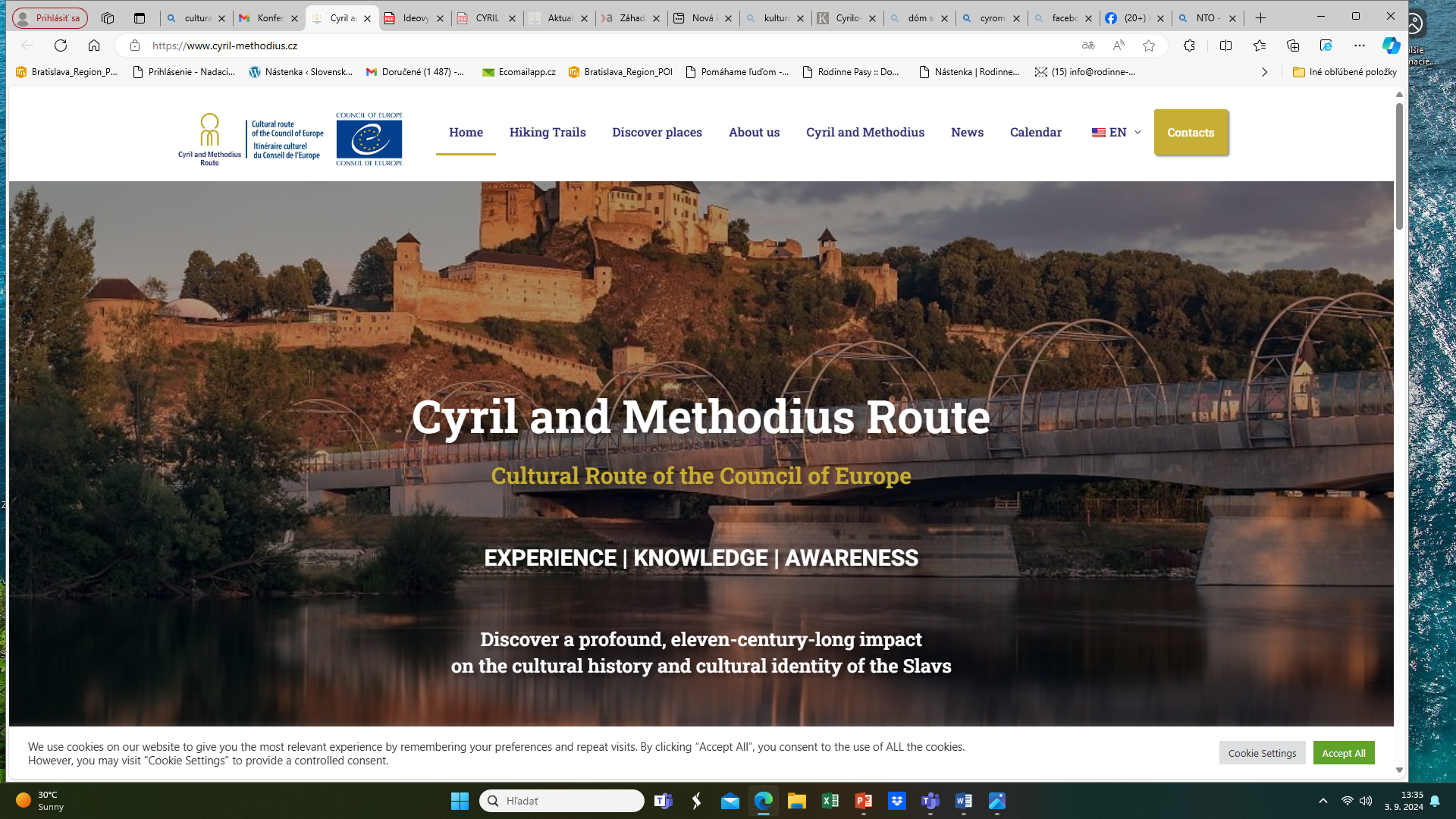 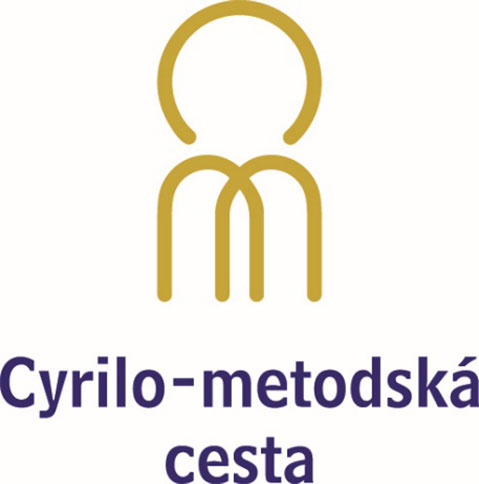 Banery s prelinkom   pre krajiny
15
Rozpoznateľnosť - spoločným brandom
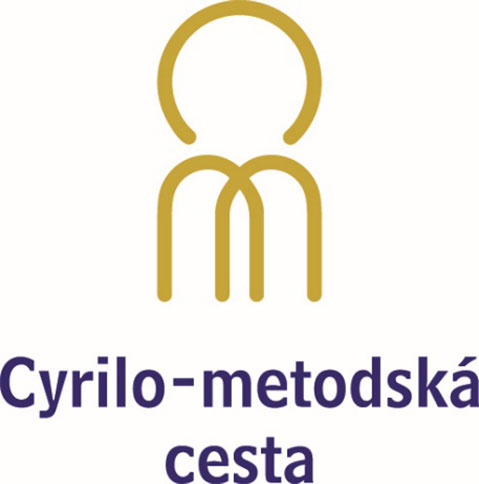 16
Spoločná kampaň  alternatívne  spracovania posolstva
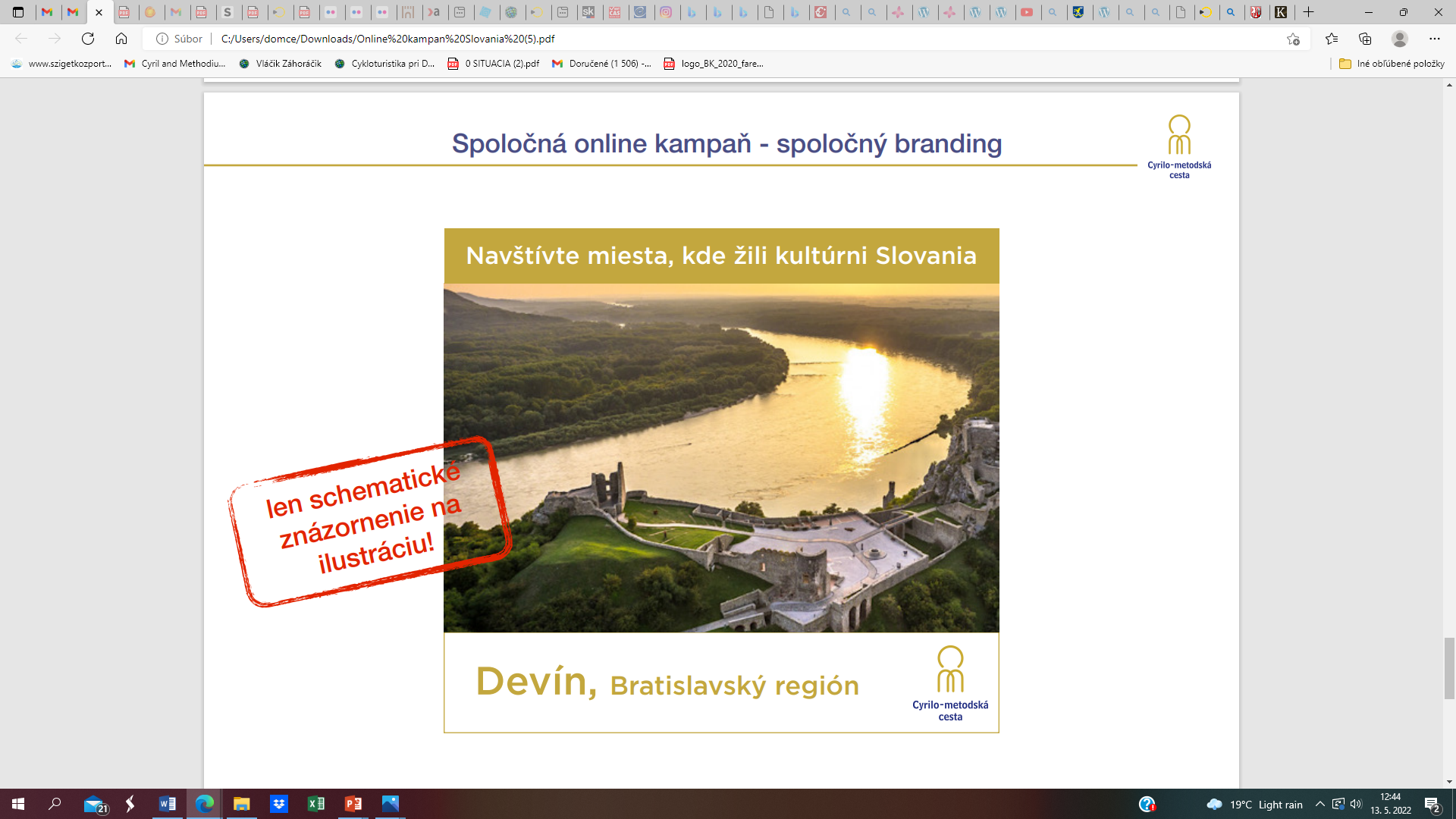 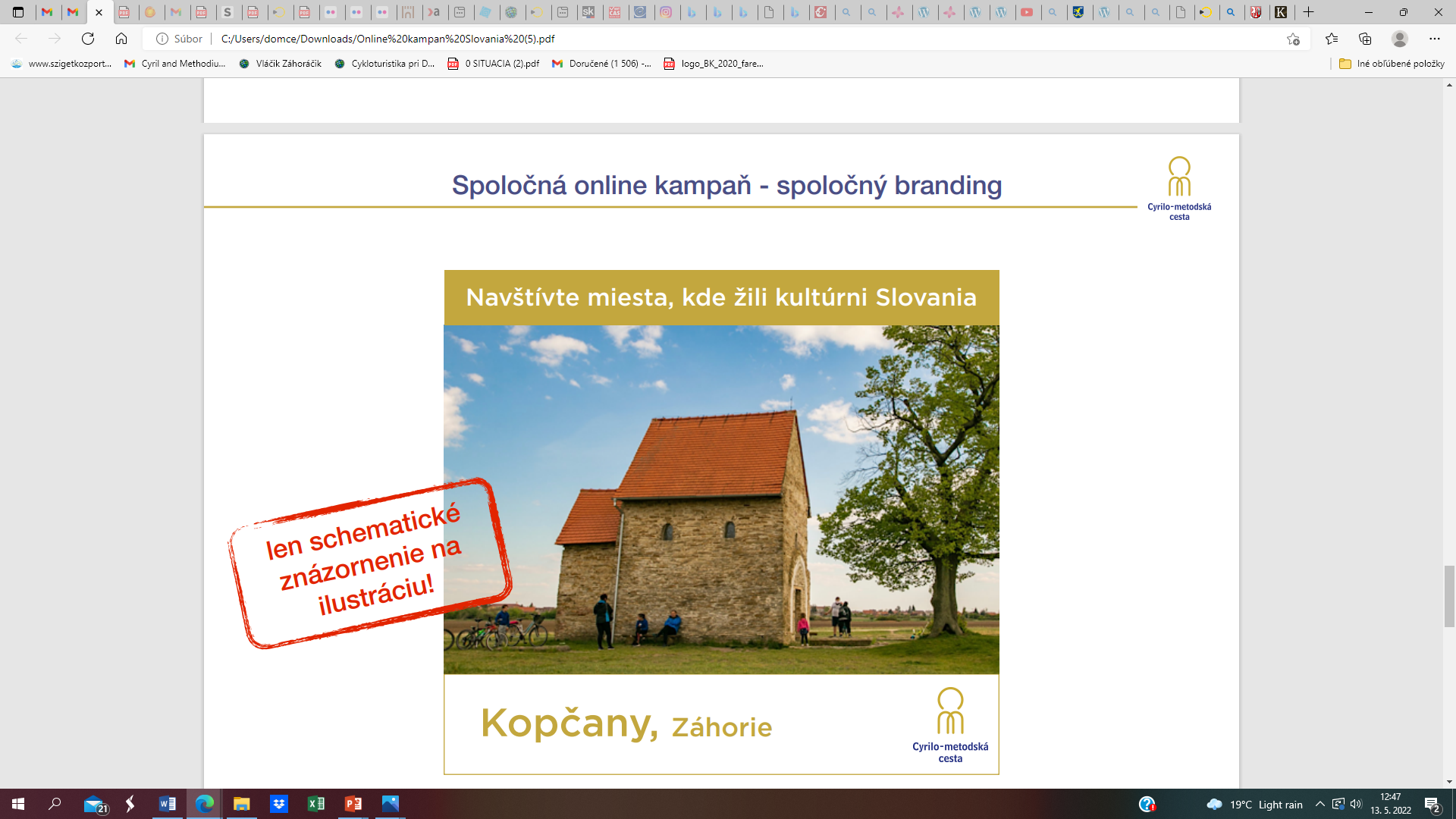 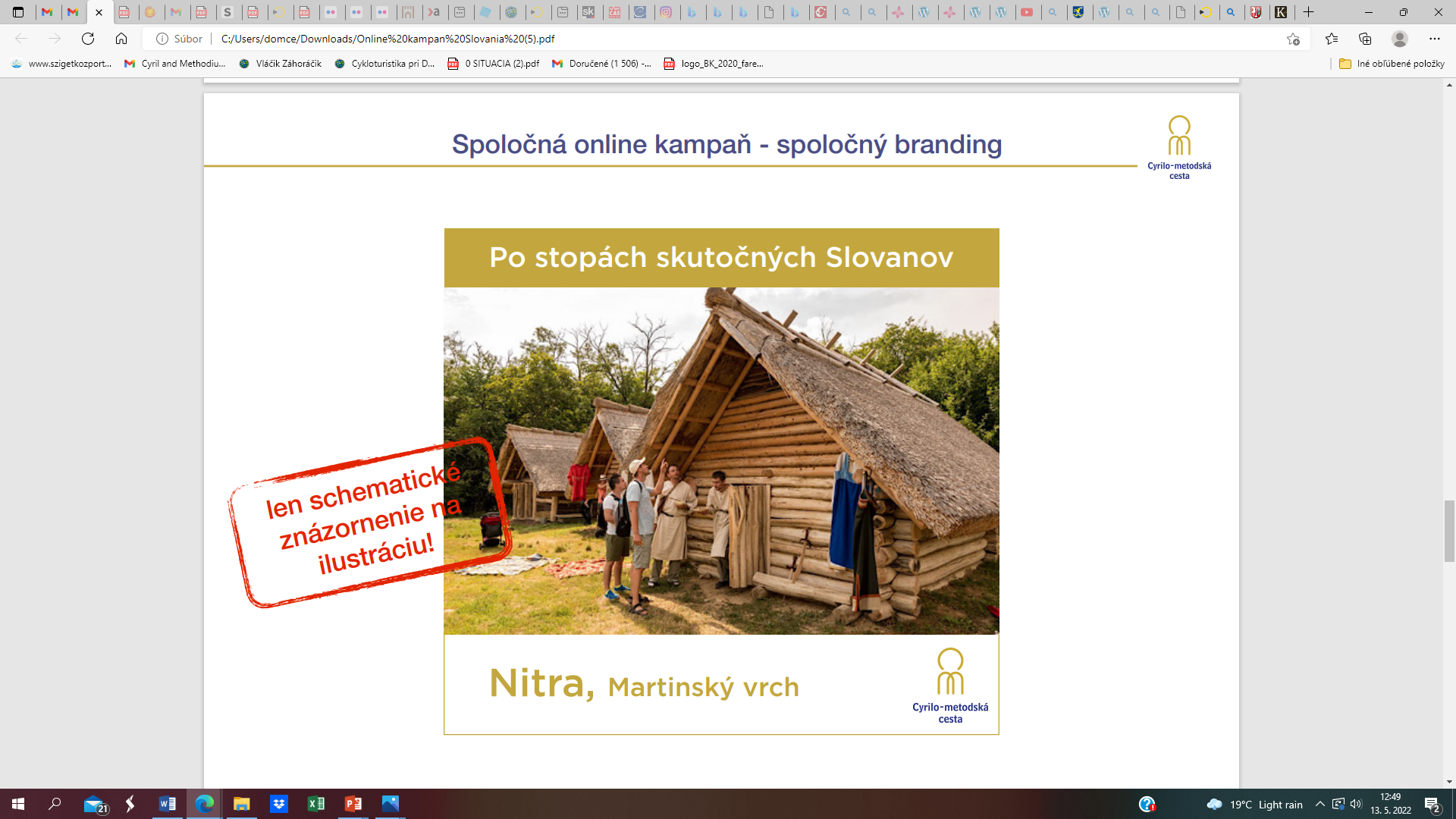 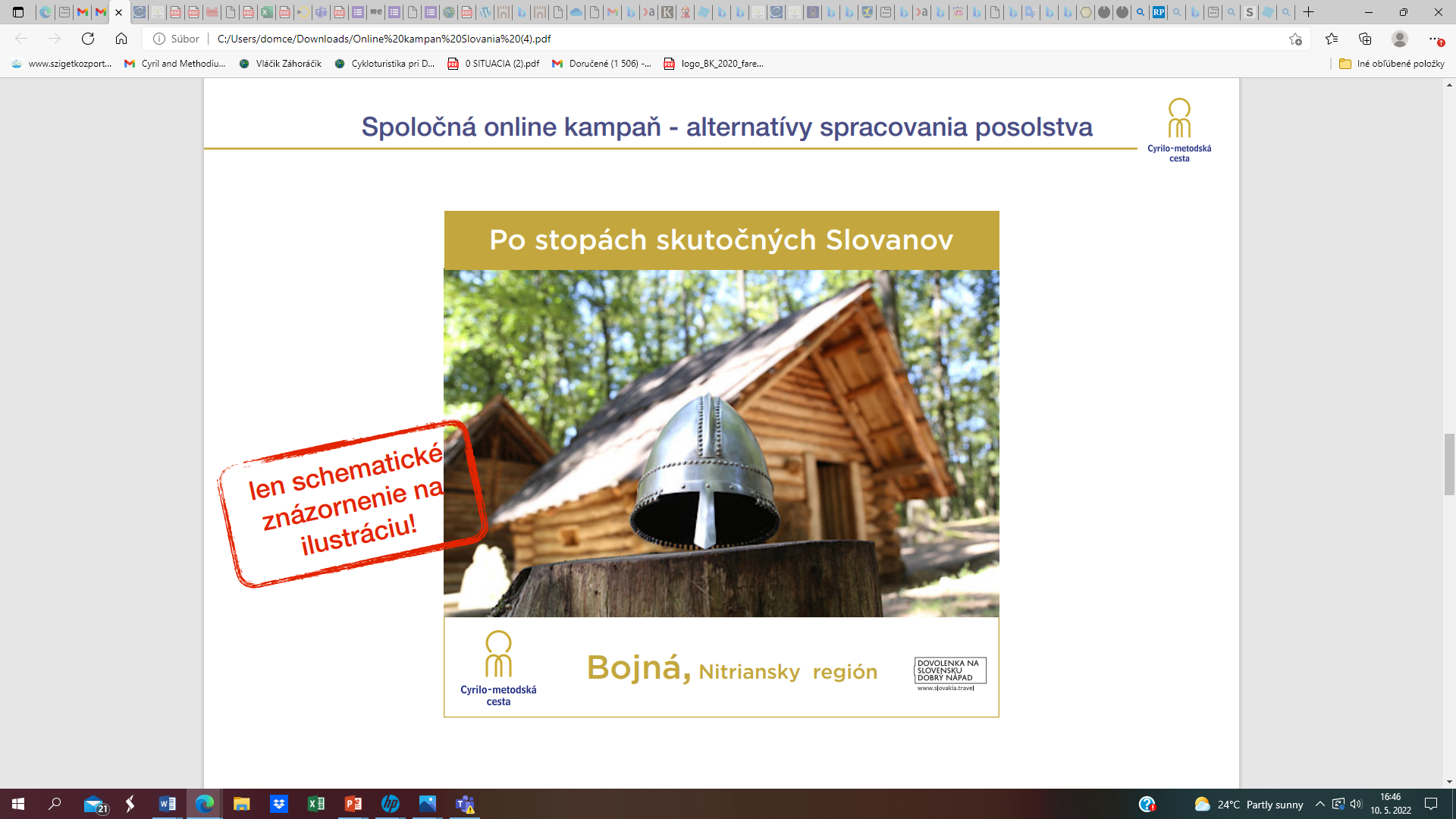 17
Produkt  &  Riadenie emócie
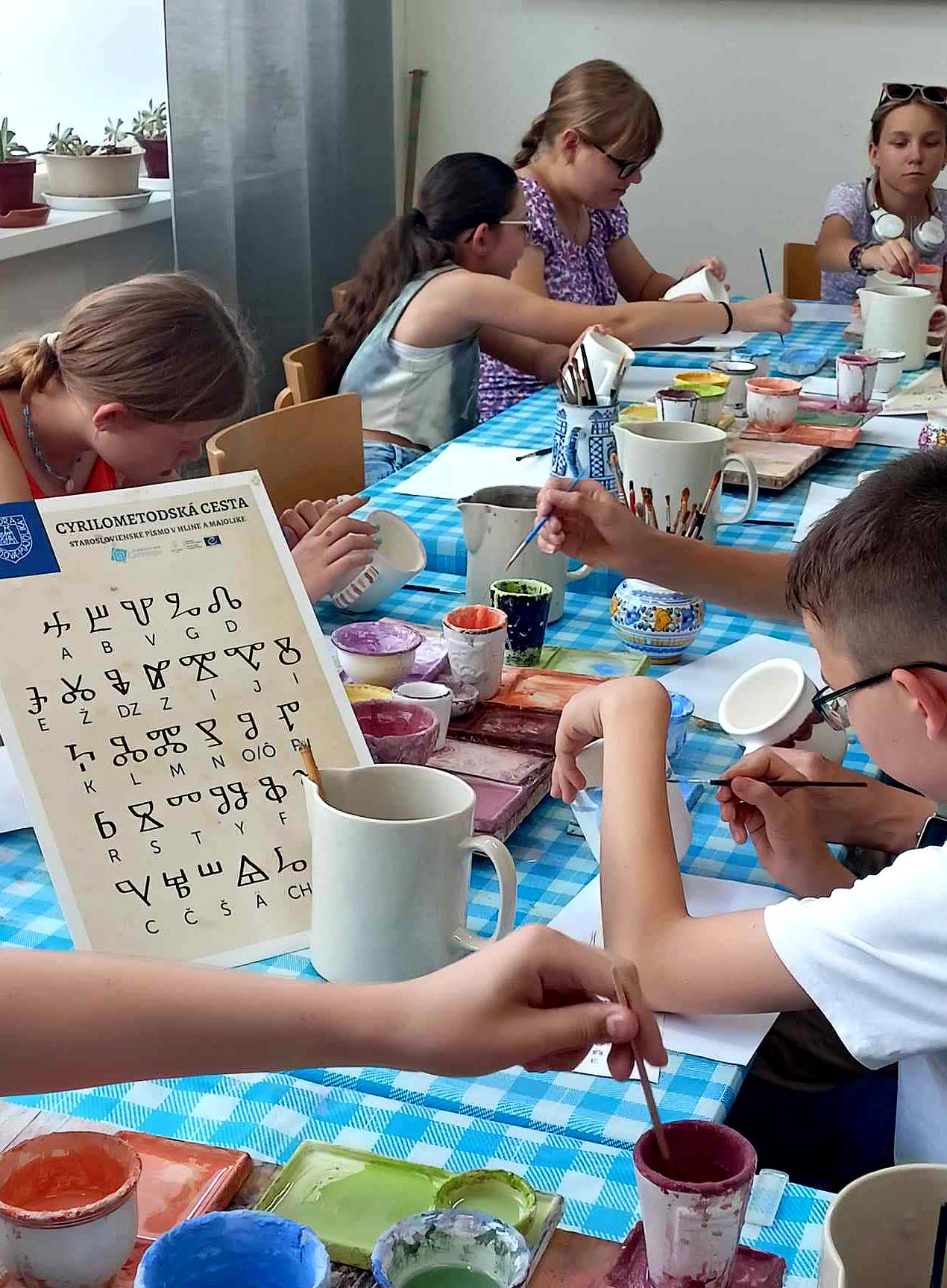 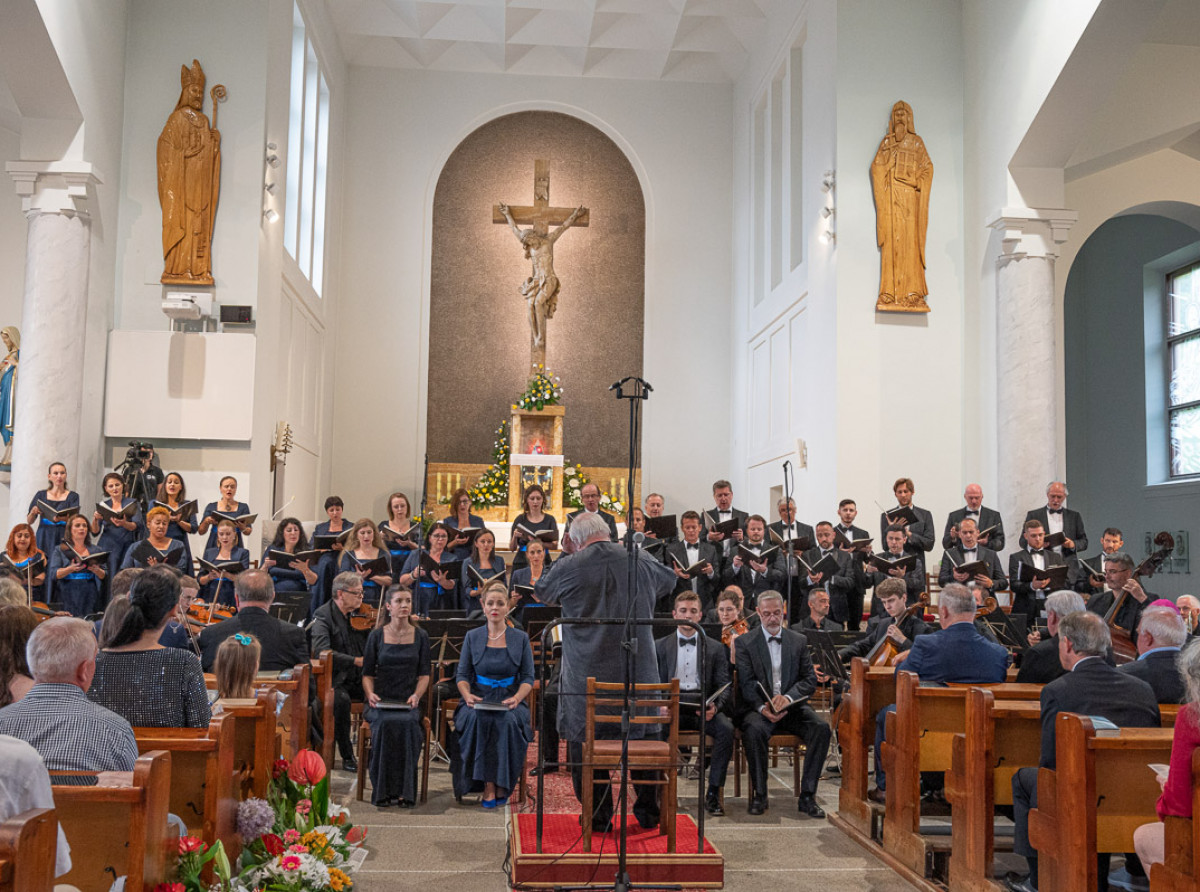 Vzbudenie záujmu
Rozjímanie
Zábava a vzdelávanie
Literárna inšpirácia
Kulinárska inšpirácia   
Participácia
Kreativita
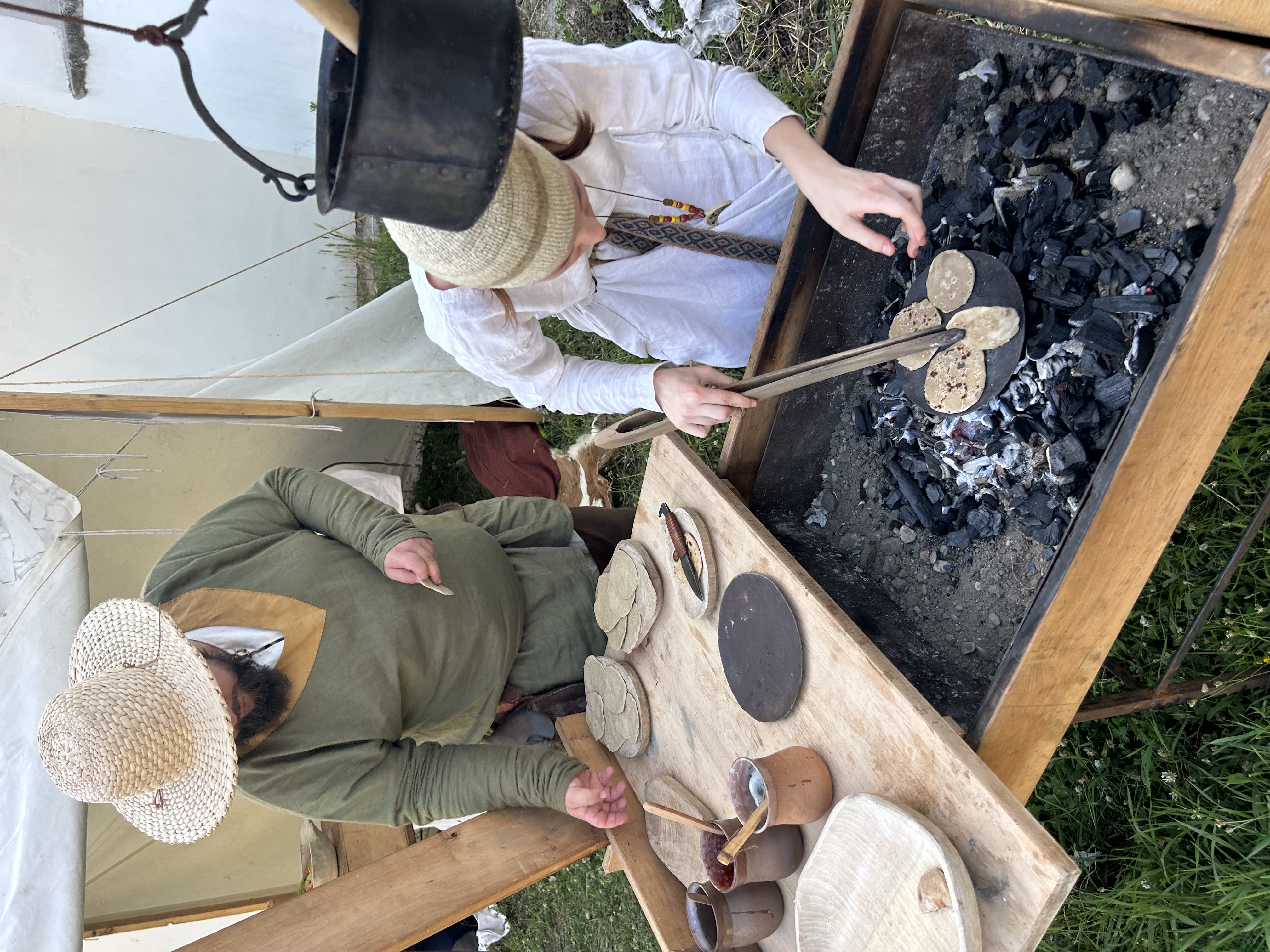 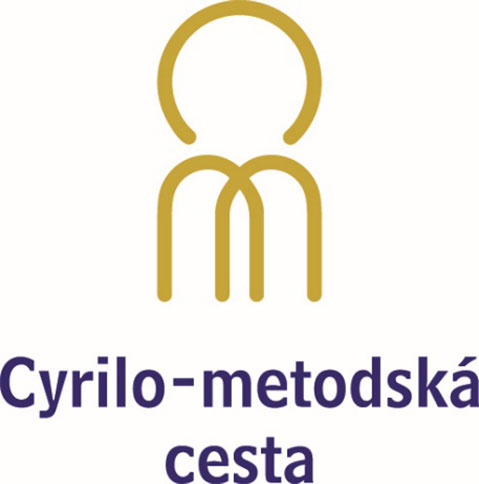 18
Kultúrna cesta – aktuálna výzva pre turizmus
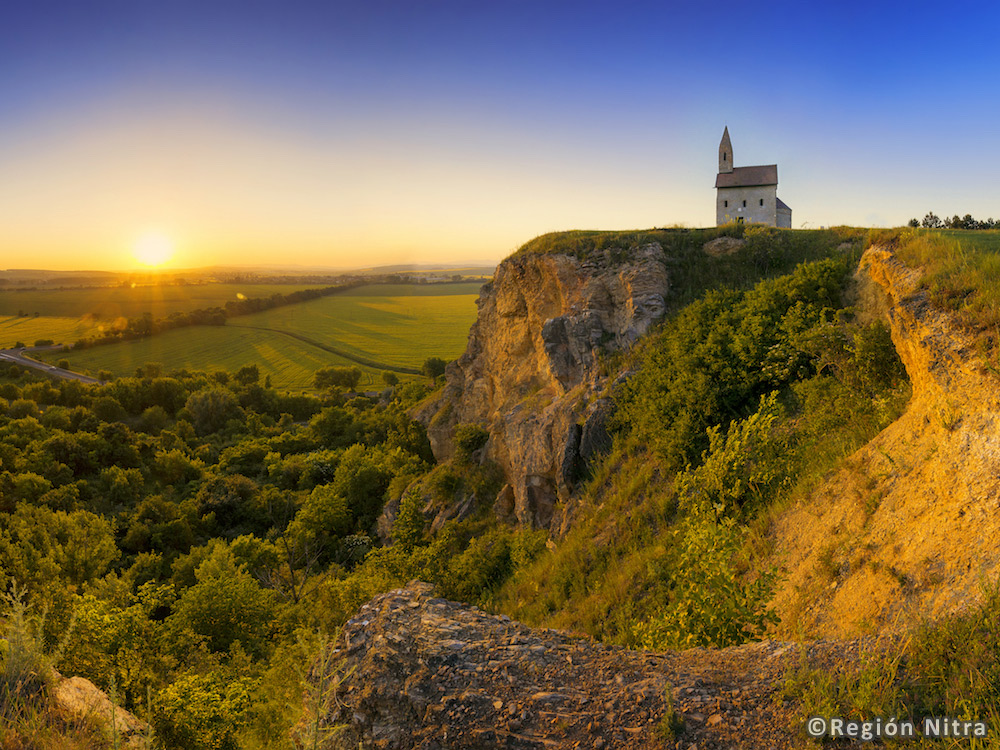 Ponuka pre súčasnosť

Sociálna
Emocionálna 
Spirituálna 
Vzdelávacia
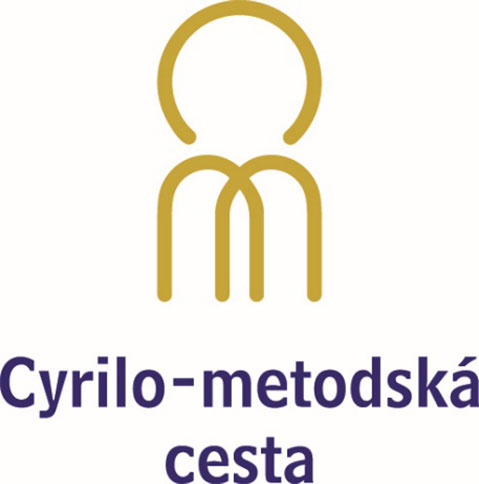 19
Ponuka pre dnešného človeka
Riadenie emócií :            sebectvo – myseľ – obrátenie vnútra  -PREMENA
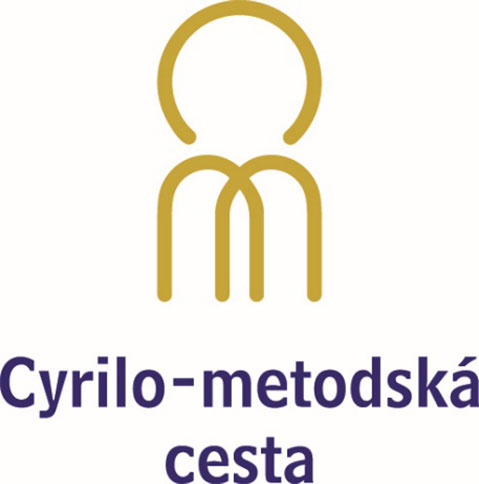 20
Spolupráca
Medzinárodná úroveň - Národná úroveň – Lokalita
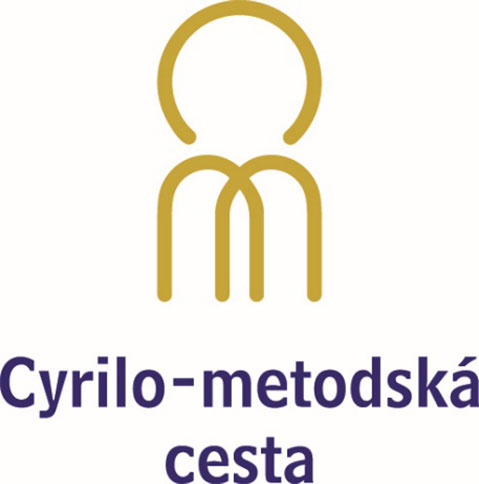 21
Kooperácia subjektov
Národne
Medzinárodne
Lokálne
Obce
   Lokálni   stakeholoderi
   Odborné subjekty
   Lokálne subjekty, 
   NGOs, 
   Združenia
Štátne a verejné subjekty
   Asociácie
Ministerstvá
   Turistické organizácie
   Samospráva
   Odborné organizácie
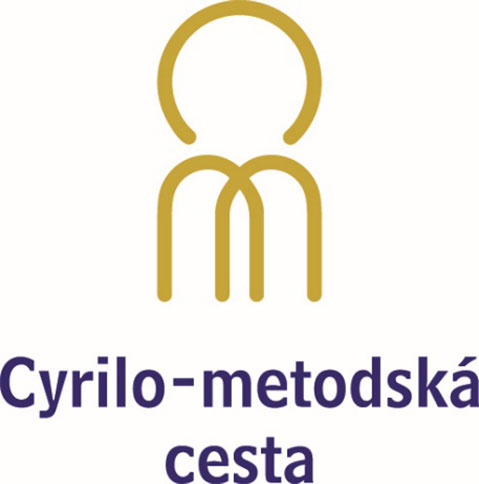 22
Štruktúra „zapojených hráčov“
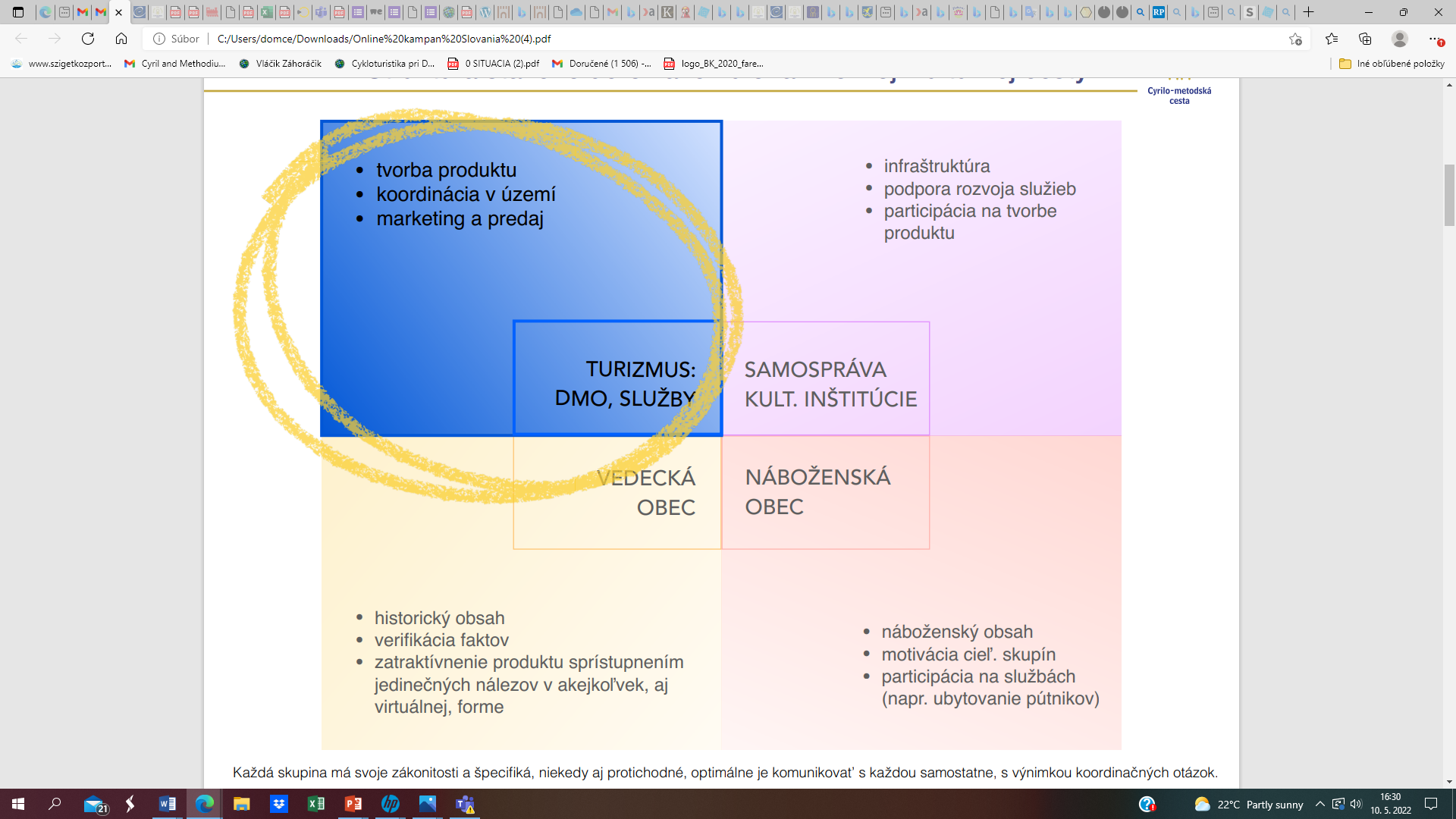 Každá skupina má svoje zákonitosti a špecifiká, 
optimálne je komunikovať s každou samostatne.
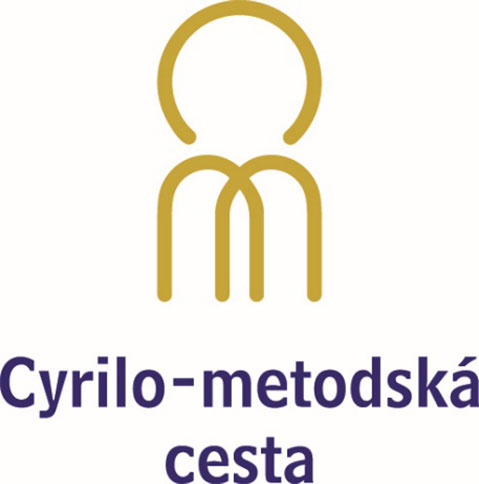 23
Úlohy  a očakávania  zapojených „hráčov“
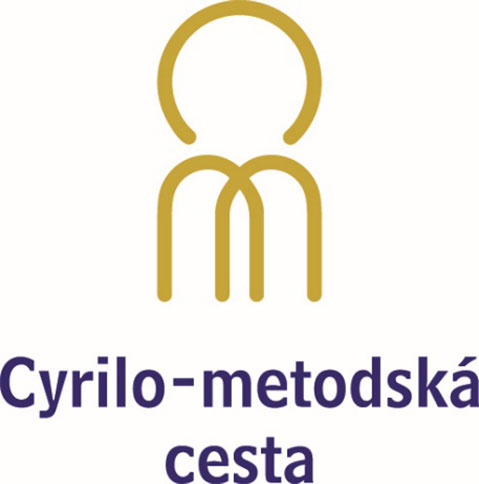 24
Financovanie
Projekty/programy
Kombinujúce výskum,históriu  inovácie, školenia , turizmus a kultúru
Partneri:  členovia, mladí, kultúrne inštitúcie, turistické organizácie, iné Kultúrne cesty

Možnosti
Erasmus+      
Interreg Danube 
Nórsky finančný mechanizmus  
Kreatívna Európa
Interreg cezhraničná spolupráca
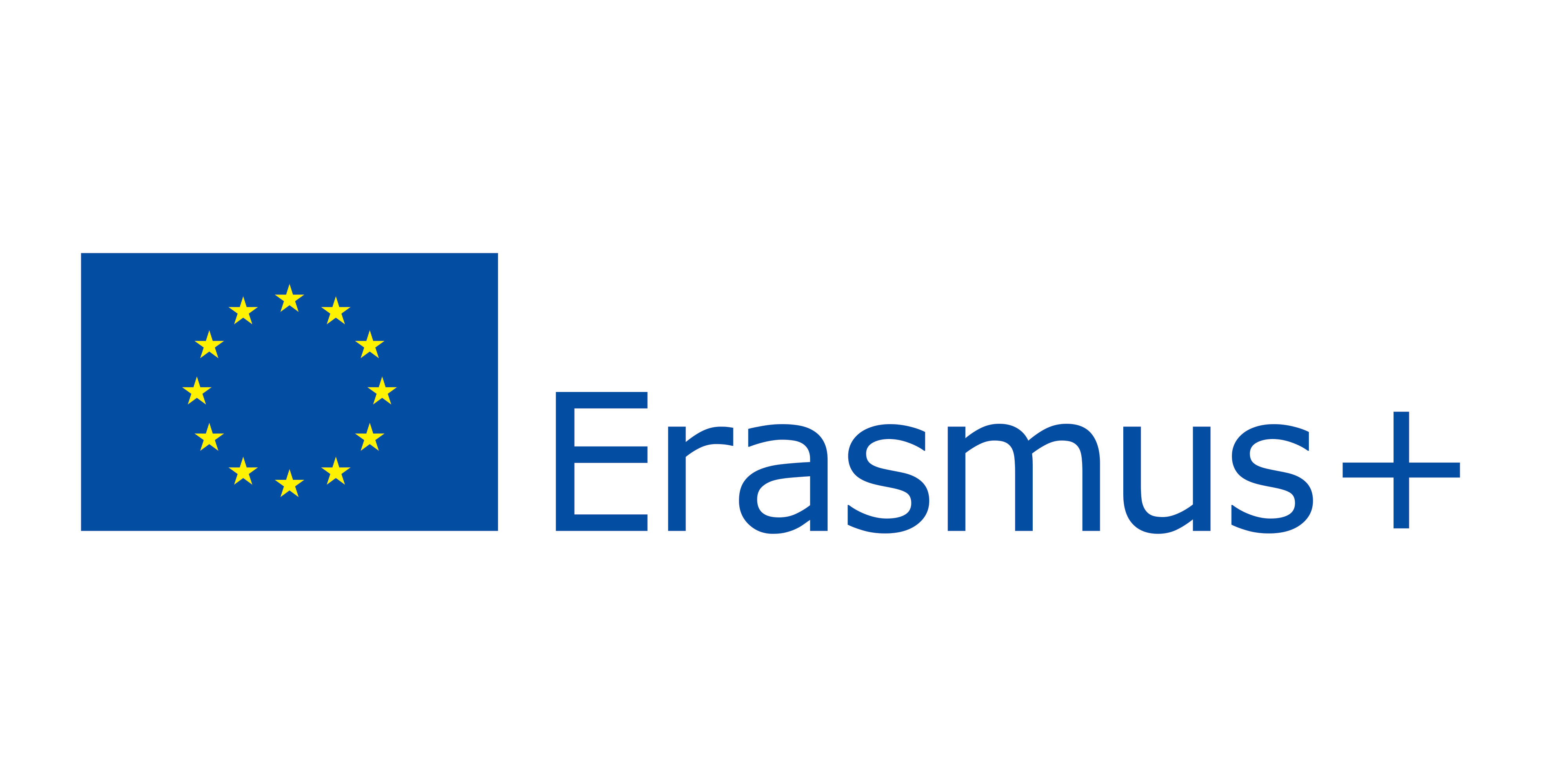 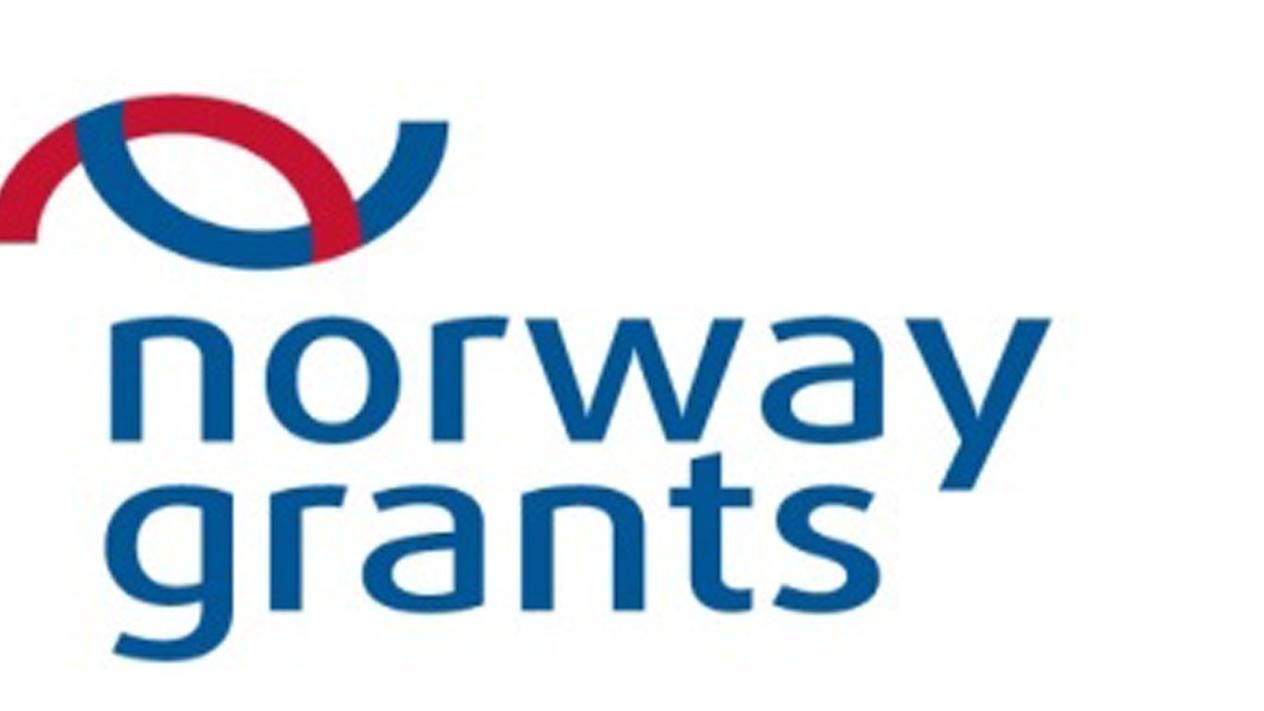 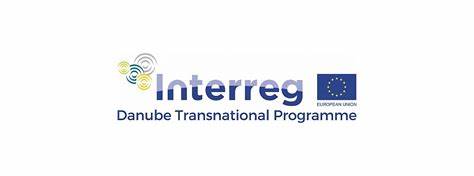 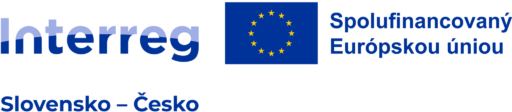 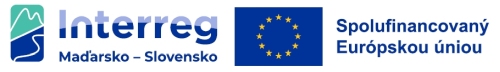 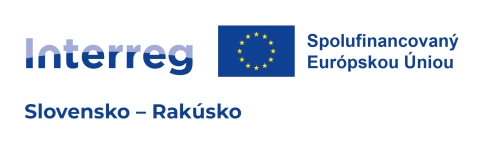 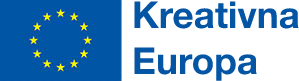 25
Prečo byť aktívnou Kultúrnou cestou Rady Európy?
Medzinárodné uznanie 
 Značka kvality 
 Zviditeľnenie neobjavených miest
 Politická podpora 
 Demokratická správa vecí verejných 
 Možnosti financovania 
 Vytváranie sietí
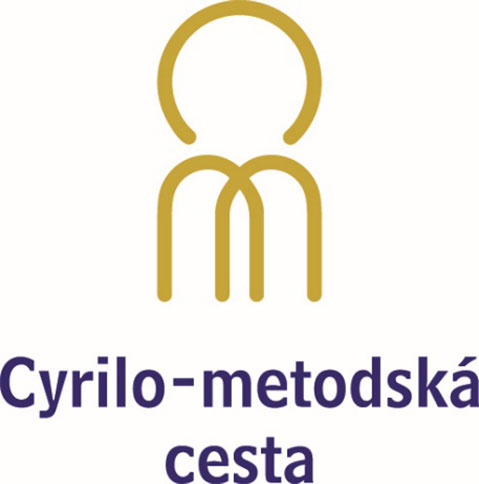 26
Ďakujem za pozornosť
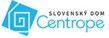 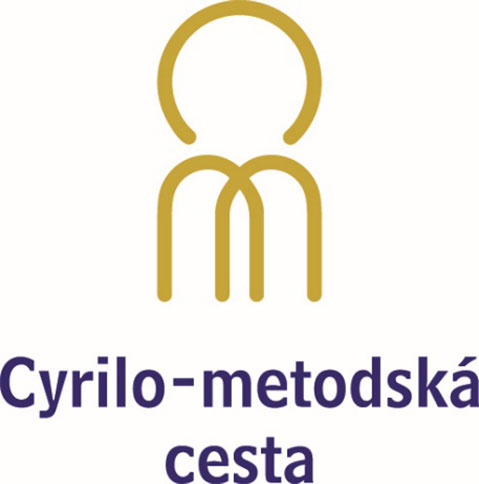